Die Bibel – ein einmaliges Buch
(Bibelkurs, Teil 01/24)
2Tim 3,14: Du aber bleibe in dem, was du gelernt hast und was dir zur Gewissheit geworden ist, …
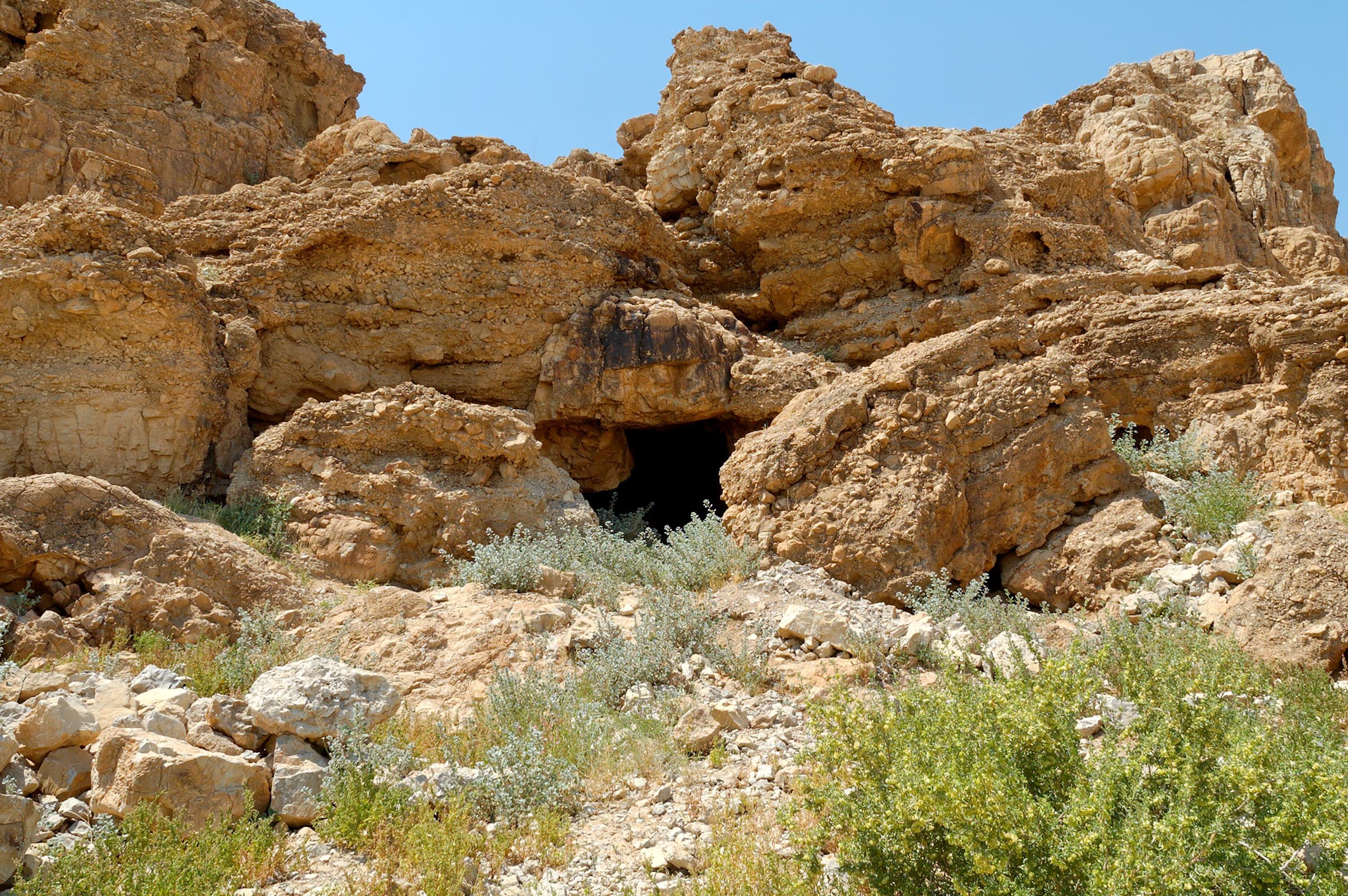 2Tim 3,15a: … da du weisst, von wem du es gelernt hast, und weil du von Kindheit an die heiligen Schriften kennst, …
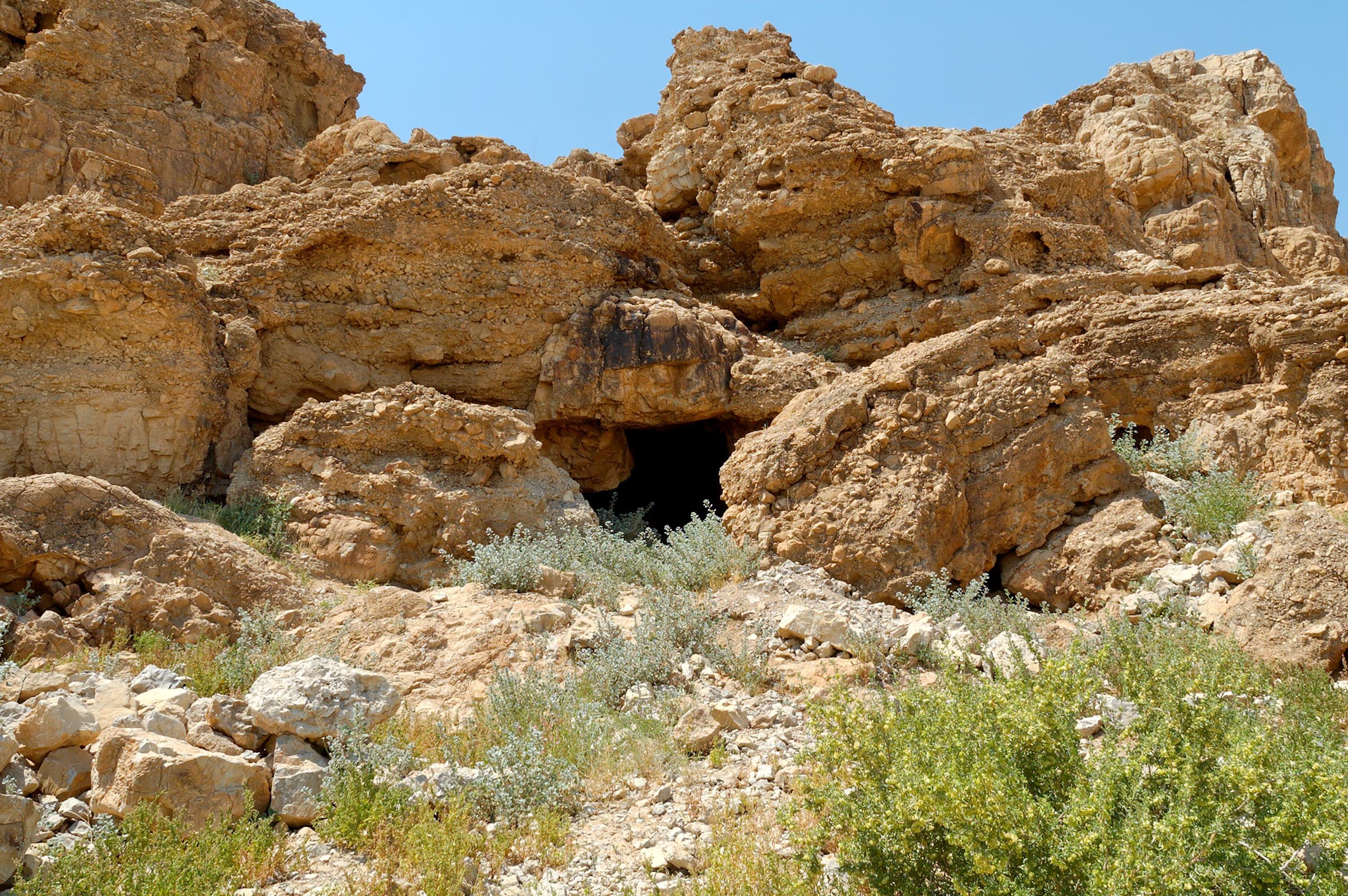 2Tim 3,15b: … welche die Kraft haben, dich weise zu machen zur Errettung durch den Glauben, der in Jesus Christus ist.
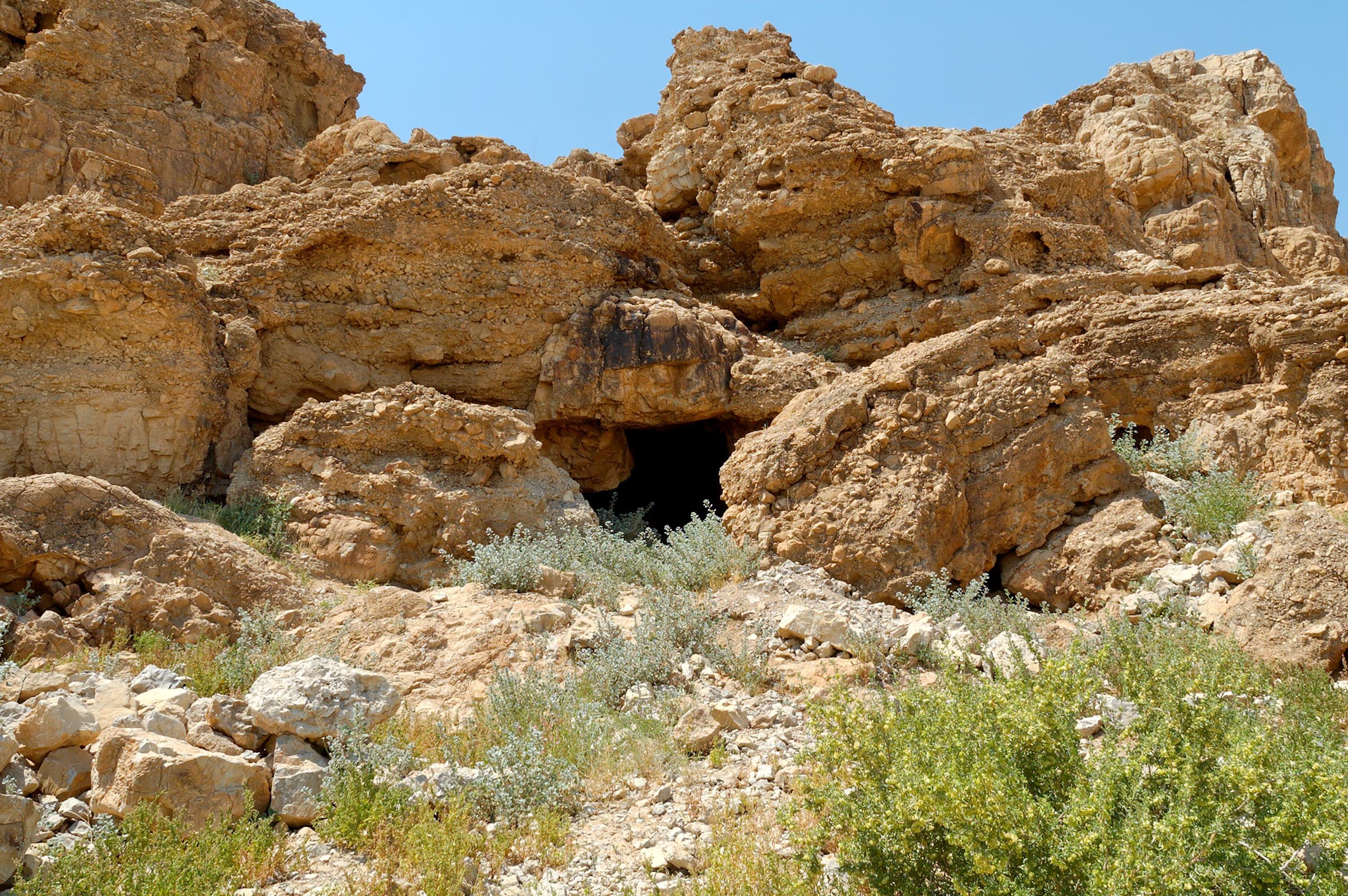 2Tim 3,16: Alle Schrift ist von Gott eingegeben und nützlich zur Belehrung, zur Überführung, zur Zurechtweisung, zur Erziehung in der Gerechtigkeit, …
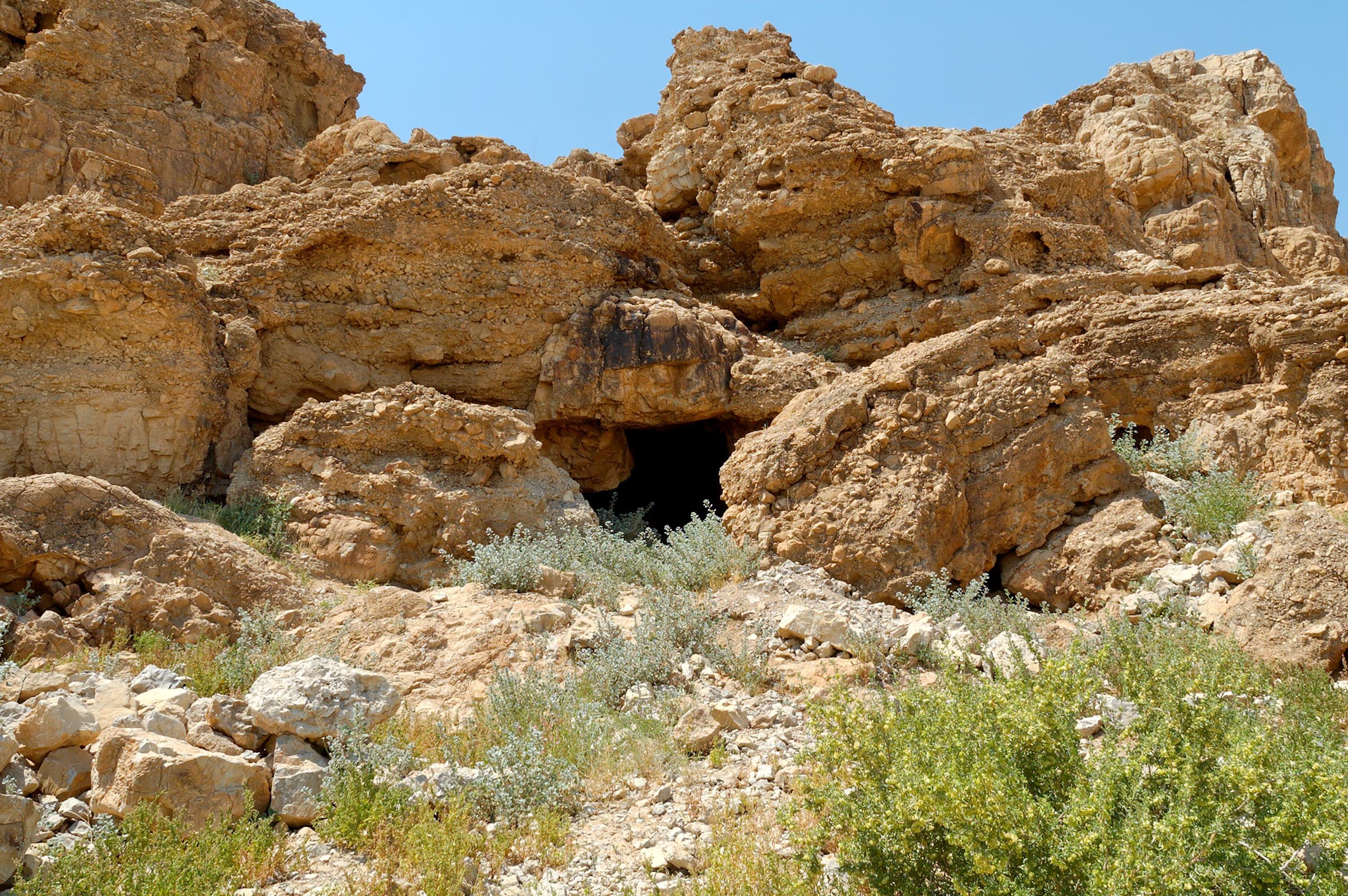 2Tim 3,17: … damit der Mensch Gottes ganz zubereitet sei, zu jedem guten Werk völlig ausgerüstet.
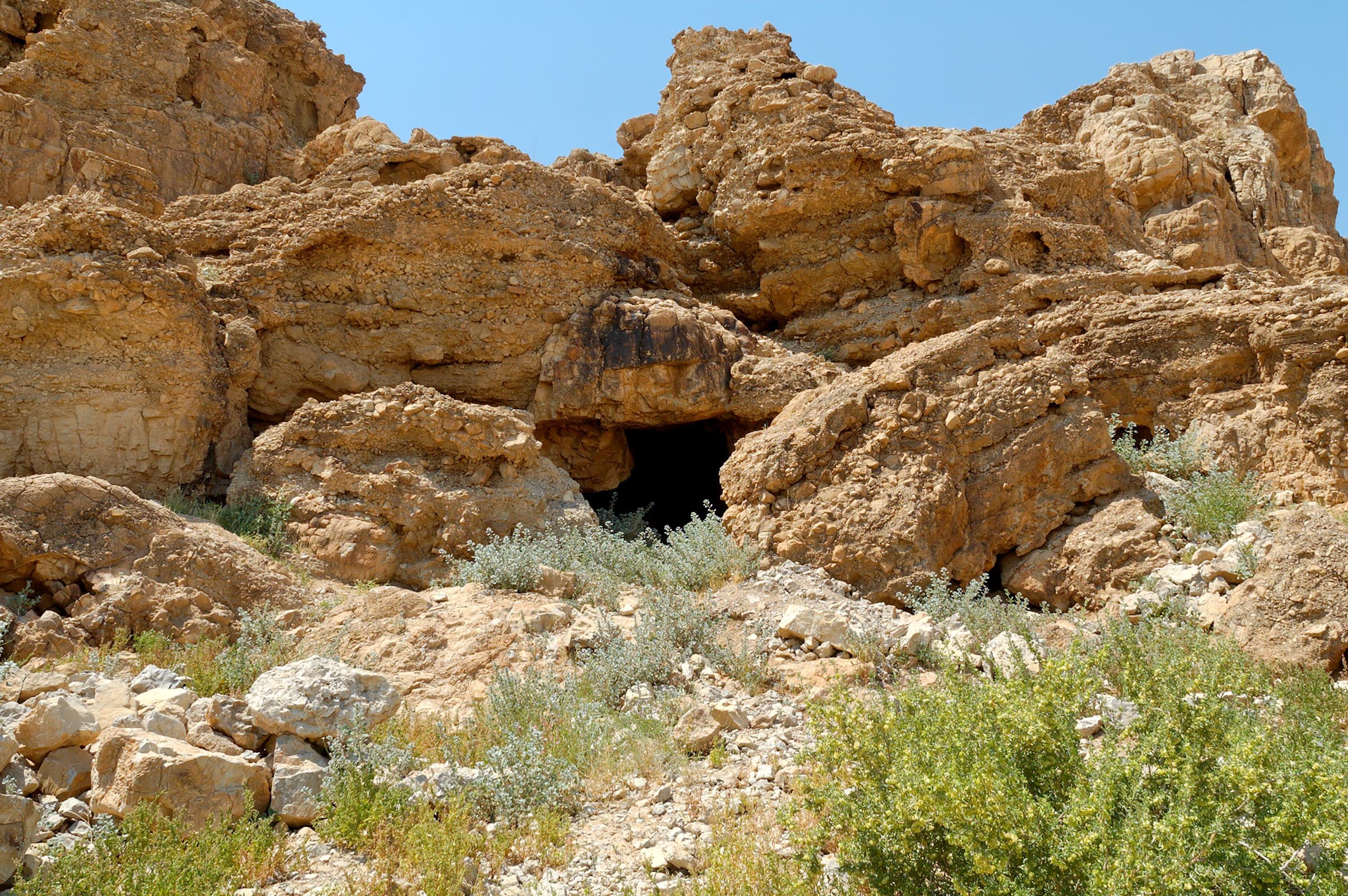 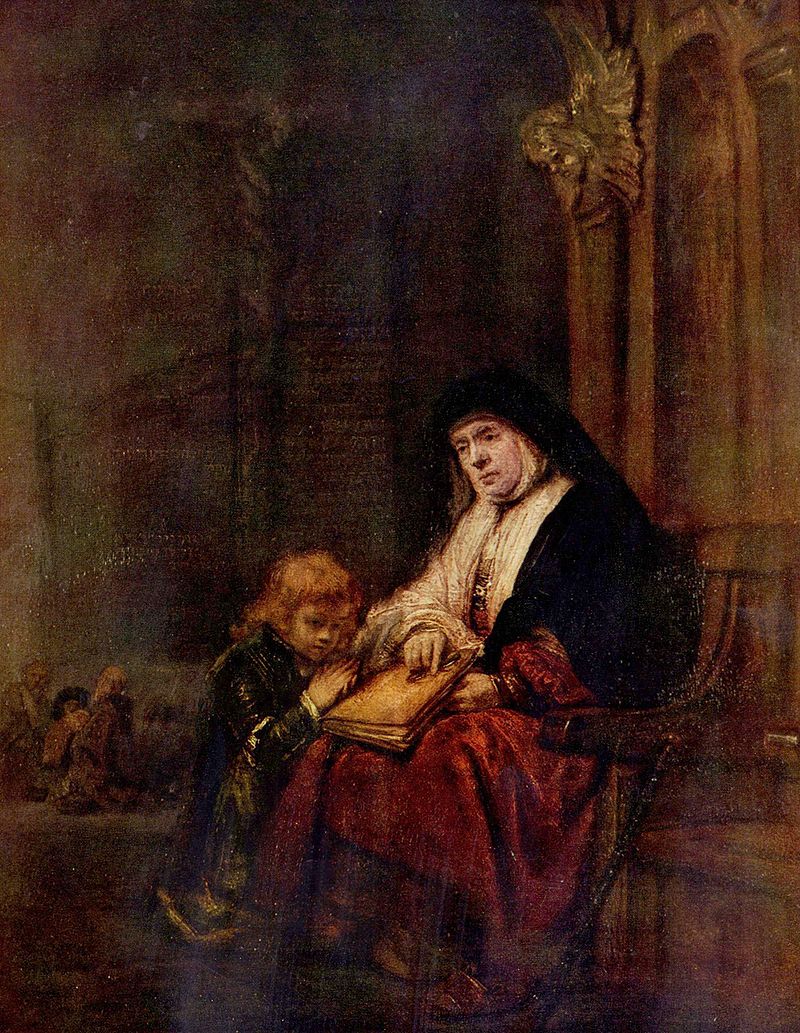 TIMOTHEUS UND SEINE GROSSMUTTER
Bild: Rembrandt (1648)
DIE BIBEL
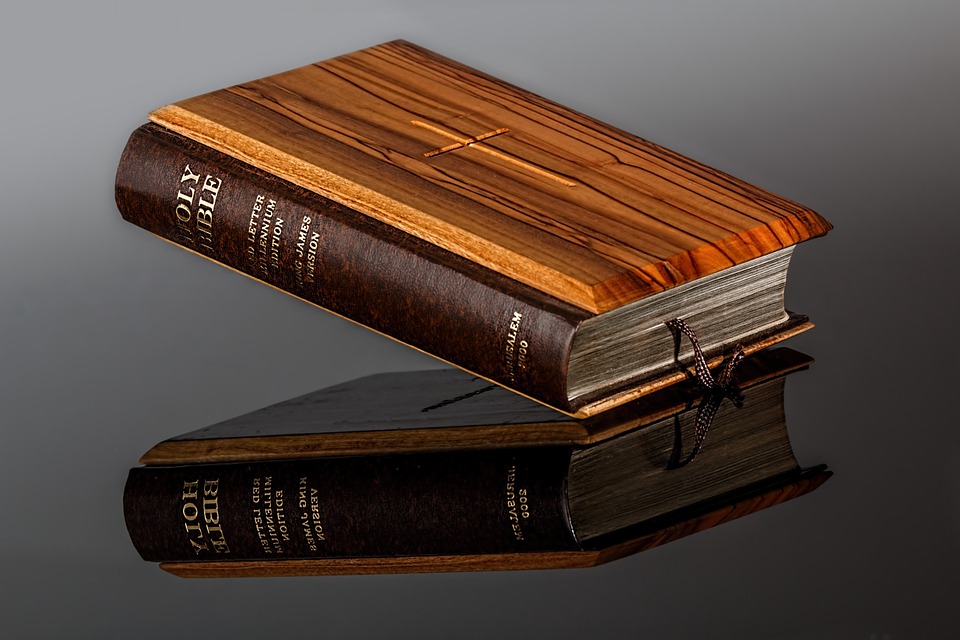 Die Bibel – ein einmaliges Buch   1.	Ihr Aufbau und ihre Gliederung   2.	Ihre Überlieferung   3.	Ihr Ursprung   4.	Ihr Inhalt   5.	Ihre Beständigkeit
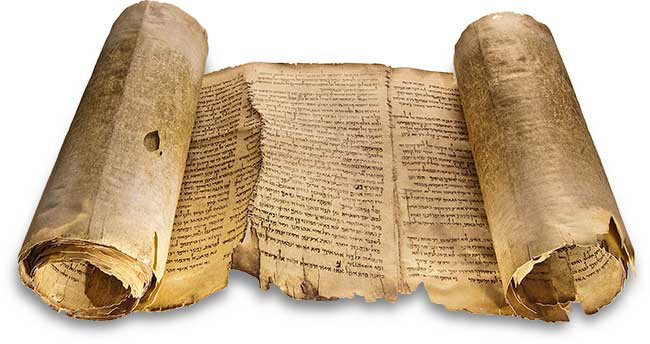 DER AUFBAU DER BIBEL
DER AUFBAU DER BIBEL
Hebr. «berith», griech. «diatheke», lat. «testamentum»= Bund, Abkommen
DER AUFBAU DER BIBEL
DIE «BIBLIOTHECA DIVINA»
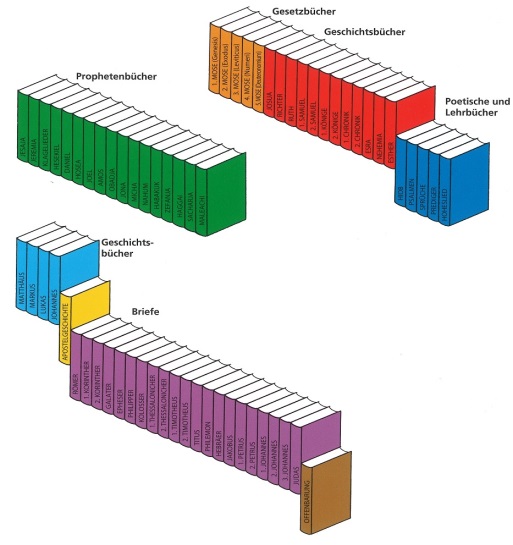 Bild aus: DOWLEY, Der grosse Bibelführer, S. 6.
DER AUFBAU DER BIBEL
DER AUFBAU DER BIBEL
DER AUFBAU DER BIBEL
66 Bücher
1’189 Kapitel
31’176 Verse
VIELE AUTOREN – EIN GOTT
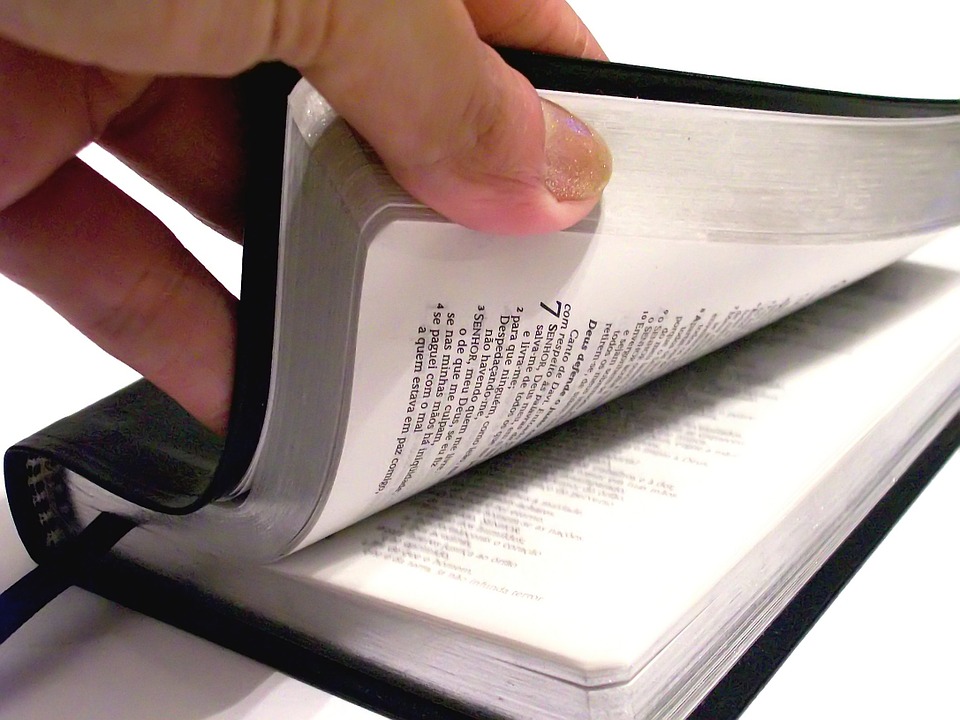 Die Bibel – ein einmaliges Buch   1.	Ihr Aufbau und ihre Gliederung   2.	Ihre Überlieferung   3.	Ihr Ursprung   4.	Ihr Inhalt   5.	Ihre Beständigkeit
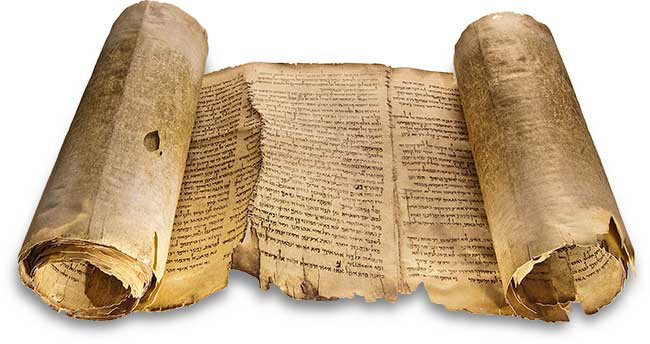 KOMPLETTER SCHRIFTROLLEN-SATZ DES ALTEN TESTAMENTS
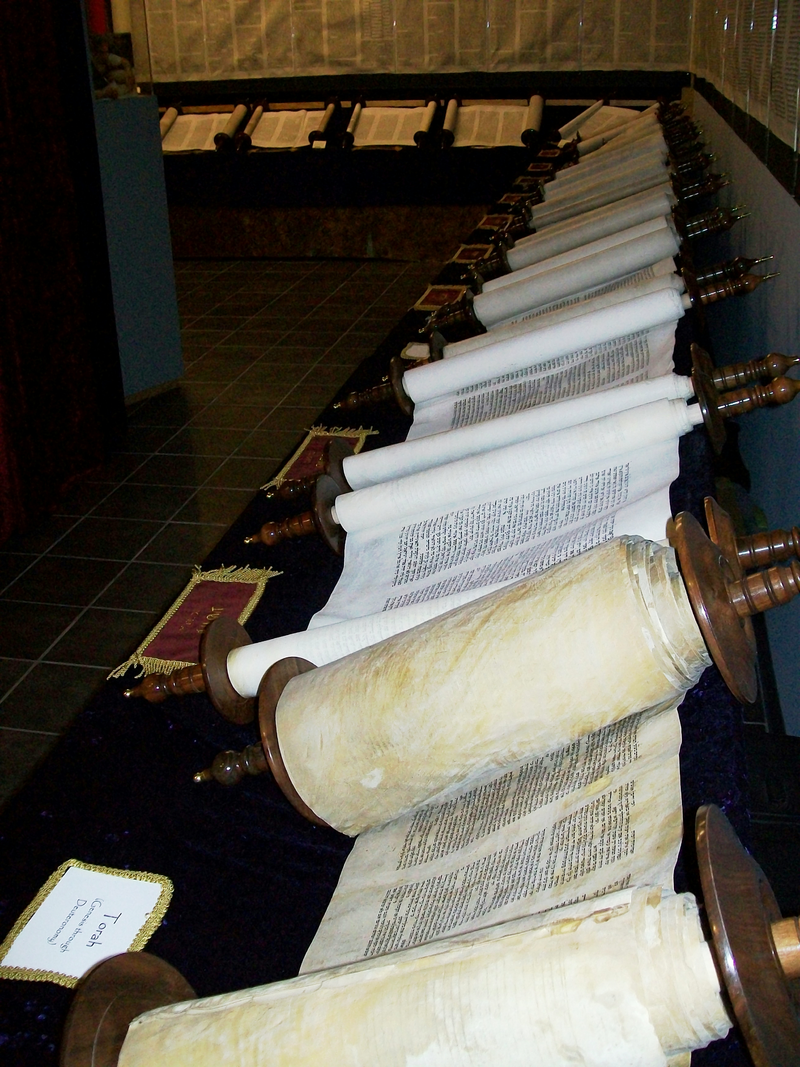 KODEX AUS DEM 13. JH.
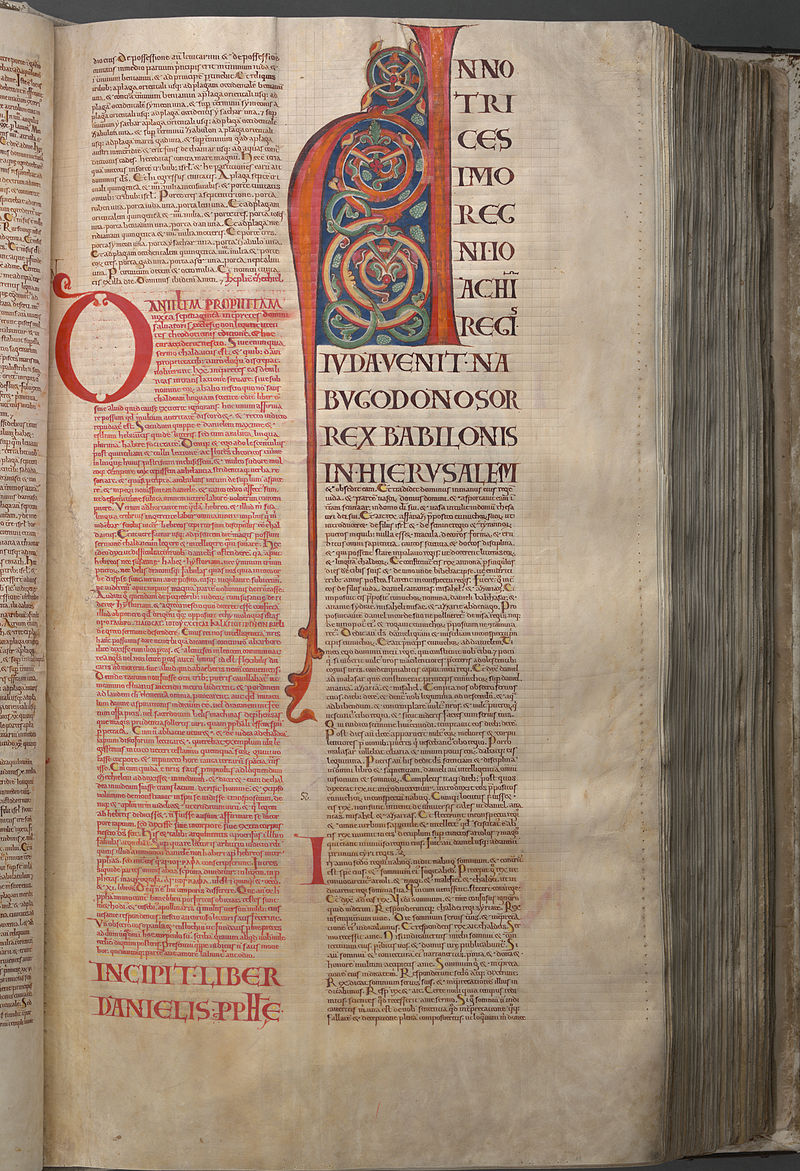 EIN SCHREIBER KOPIERT DIE SCHRIFT
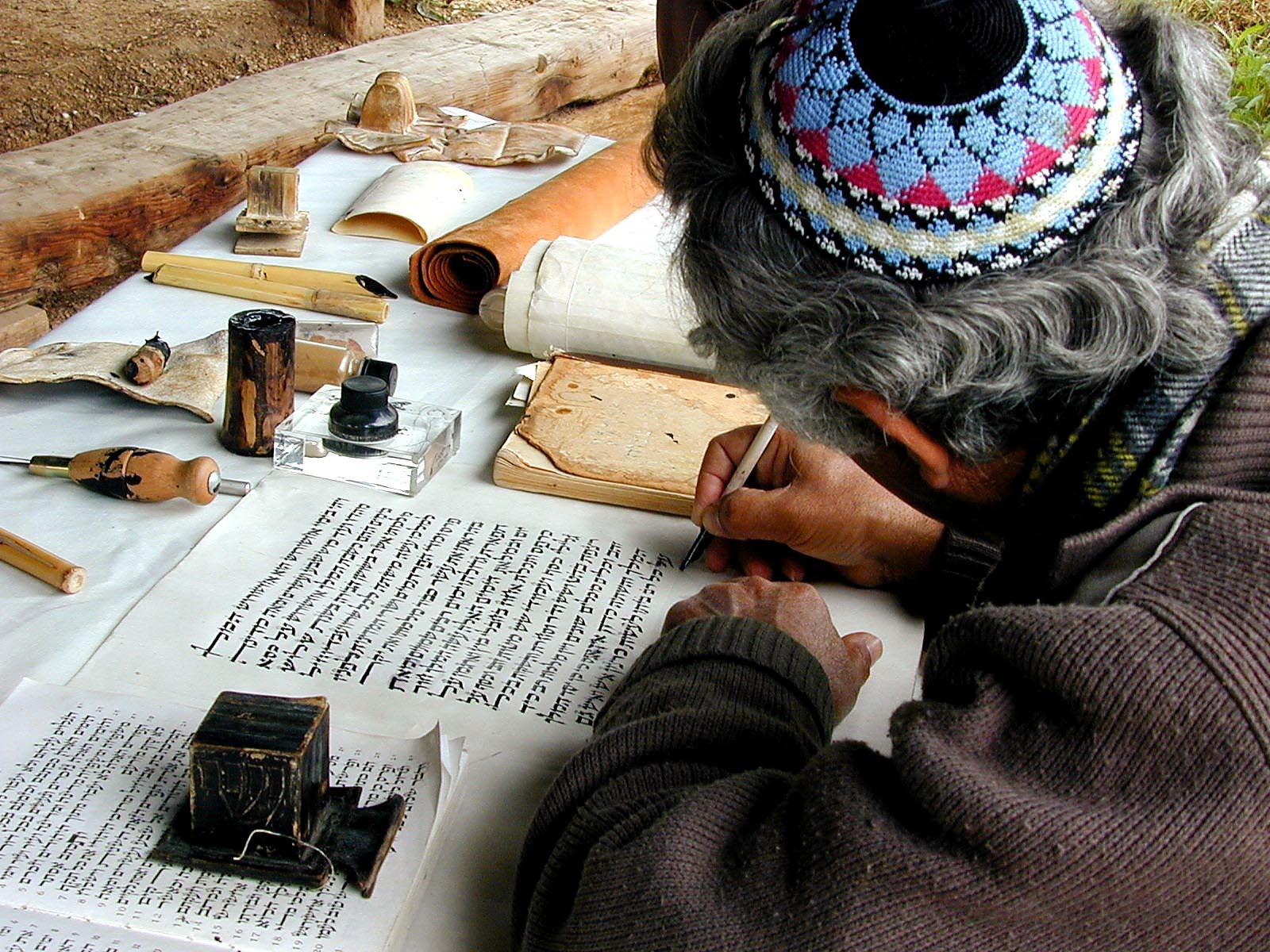 DIE HÖHLEN VON QUMRAN
Fundort der ältesten alttestamentlichen Handschriften,die bis in 3. Jh. vor Christus zurückgehen
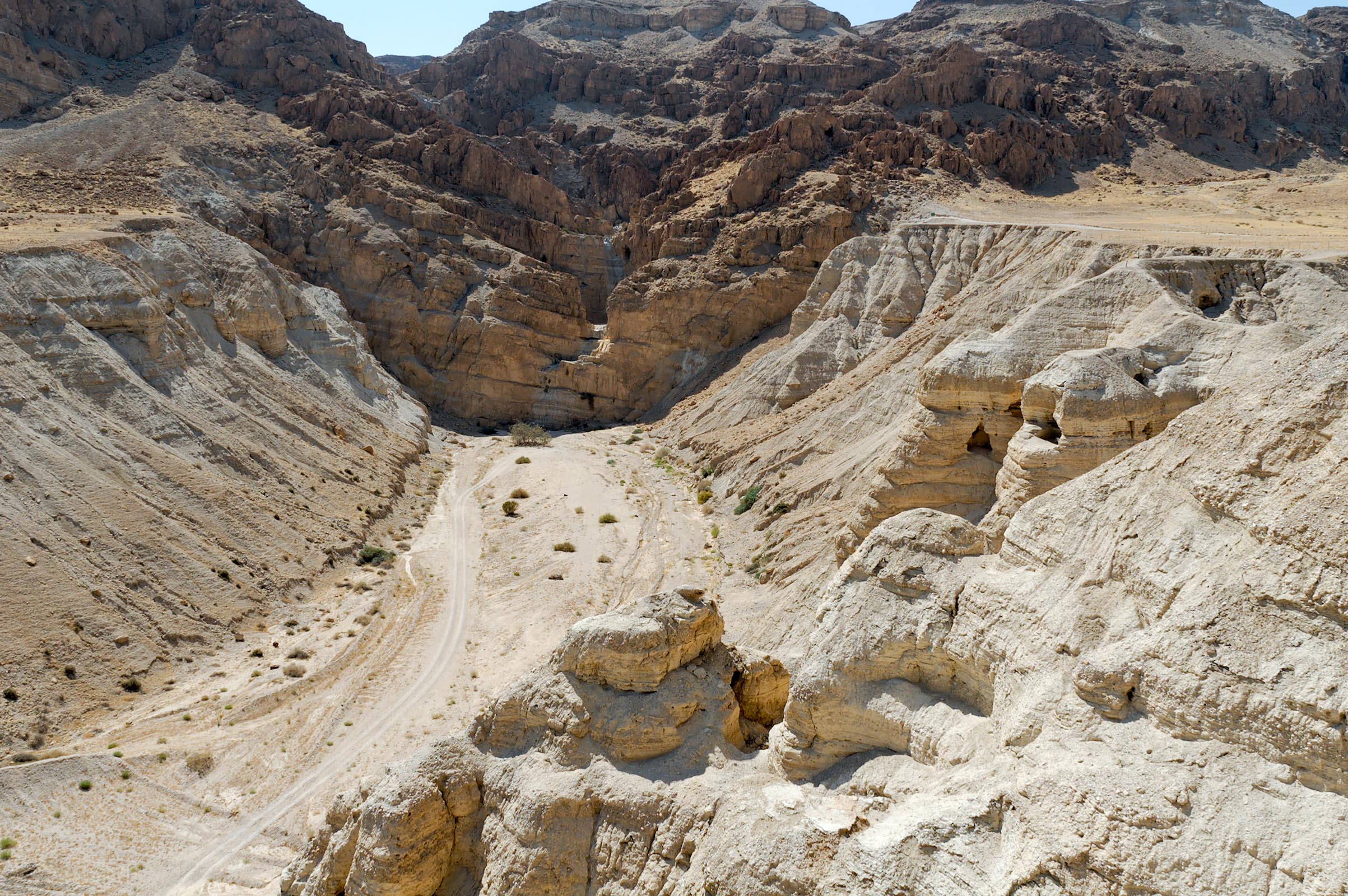 Die Bibel – ein einmaliges Buch   1.	Ihr Aufbau und ihre Gliederung   2.	Ihre Überlieferung   3.	Ihr Ursprung   4.	Ihr Inhalt   5.	Ihre Beständigkeit
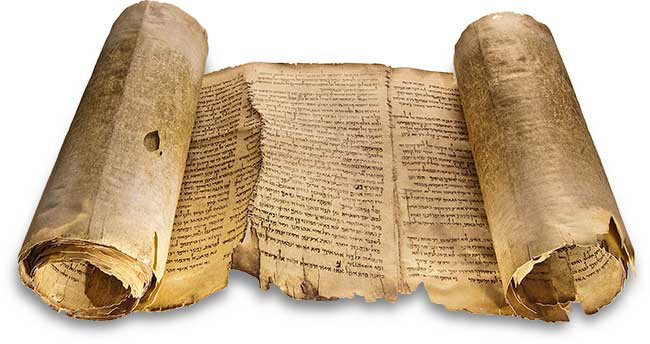 2Tim 3,16: Alle Schrift ist von Gott eingegeben.
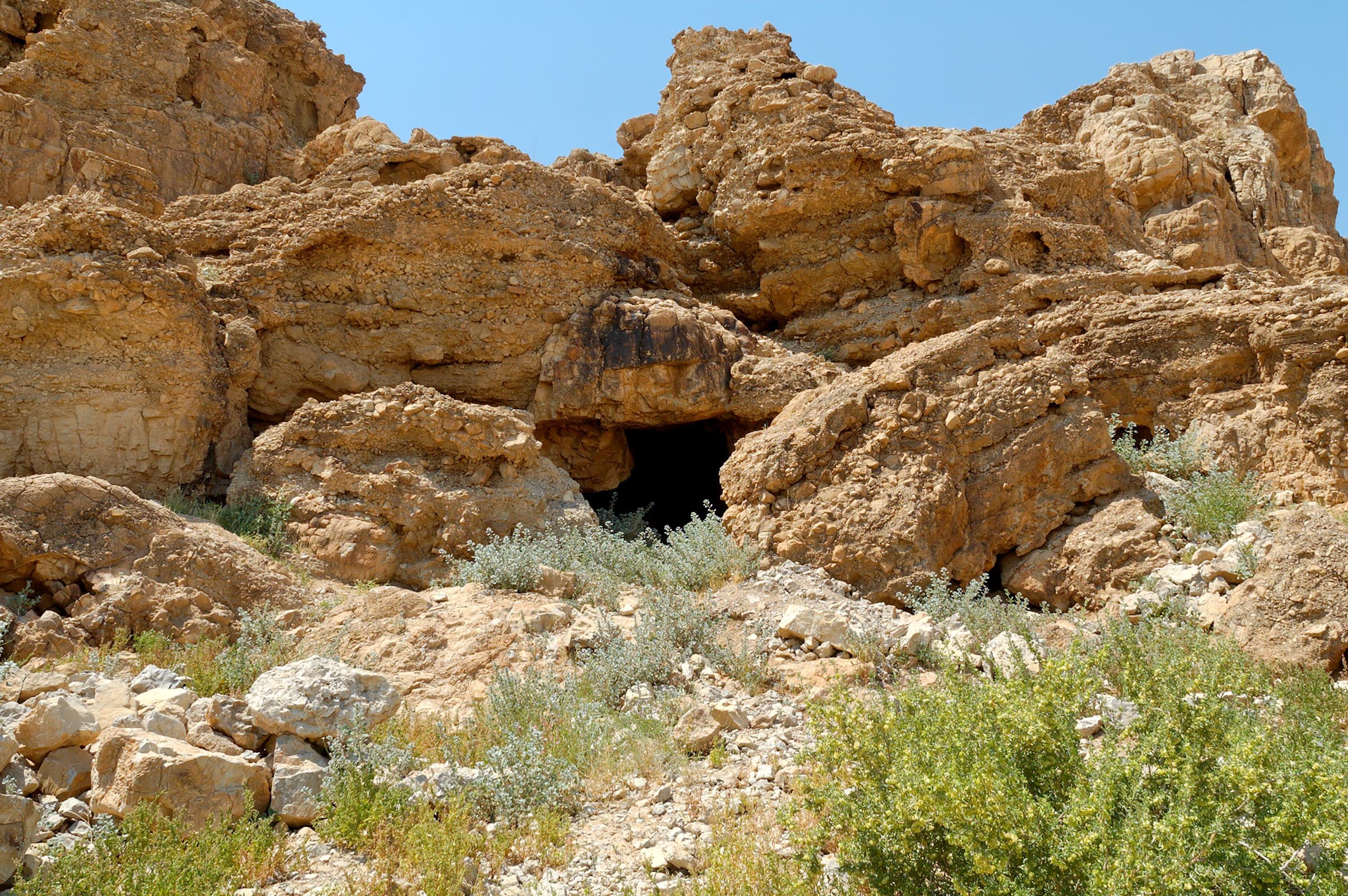 Inspiration = Eingebung durch den Heiligen Geist
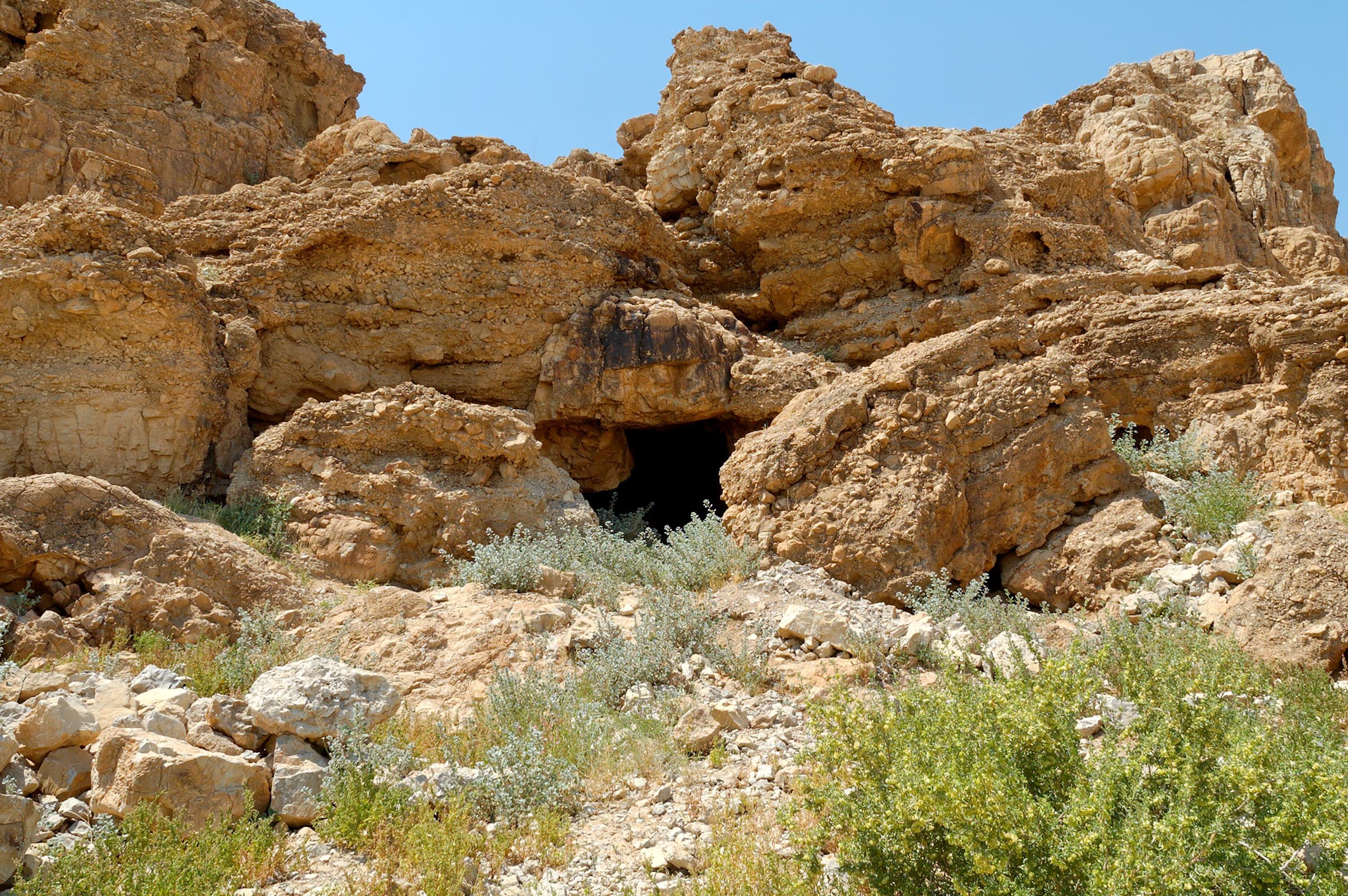 Joh 14,26: Der Beistand aber, der Heilige Geist, den der Vater senden wird in meinem Namen, der wird euch alles lehren und euch an alles erinnern, was ich euch gesagt habe.
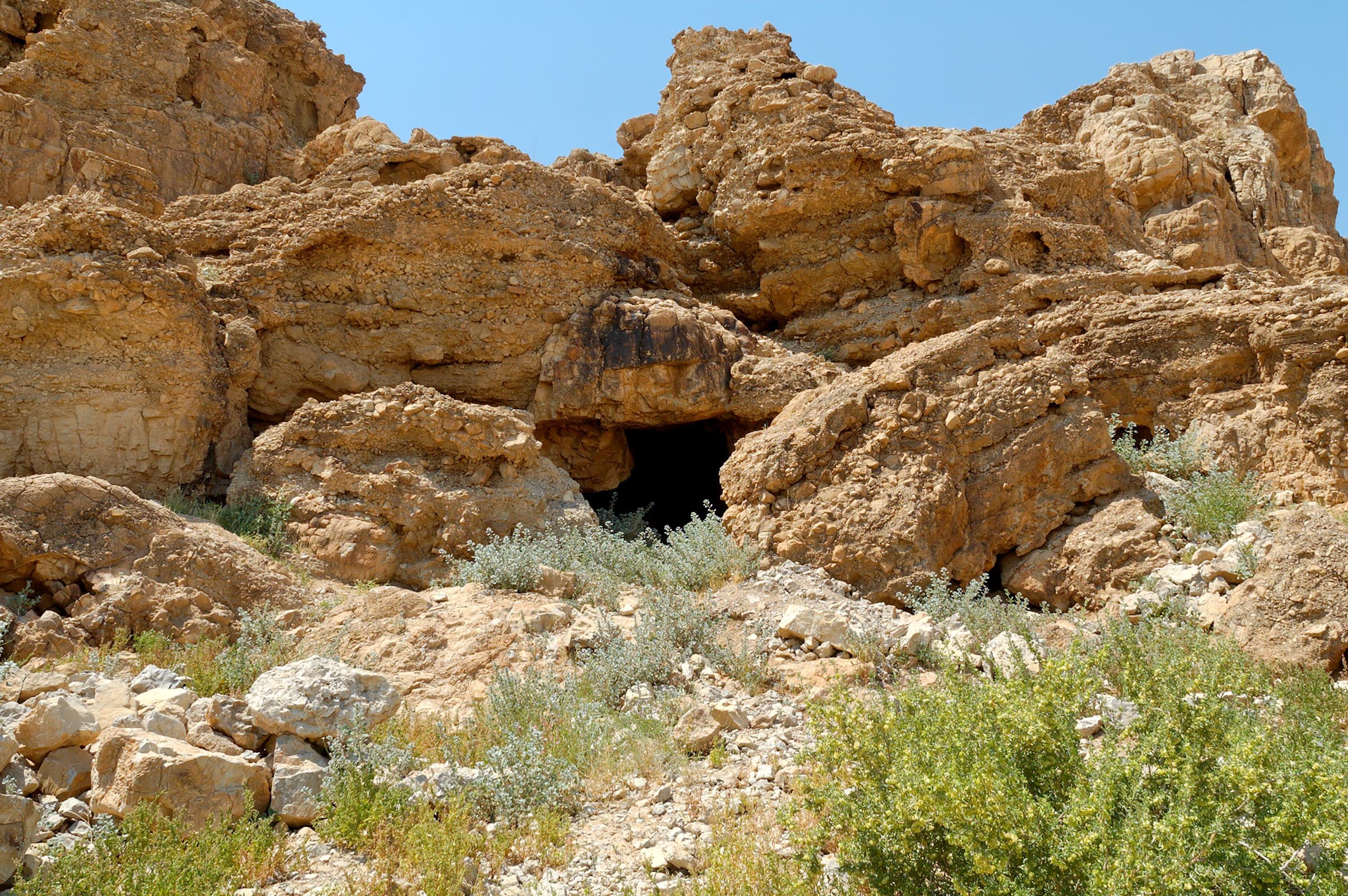 2Petr 1,20: Dabei sollt ihr vor allem erkennen, dass keine Weissagung der Schrift von eigenmächtiger Deutung ist.
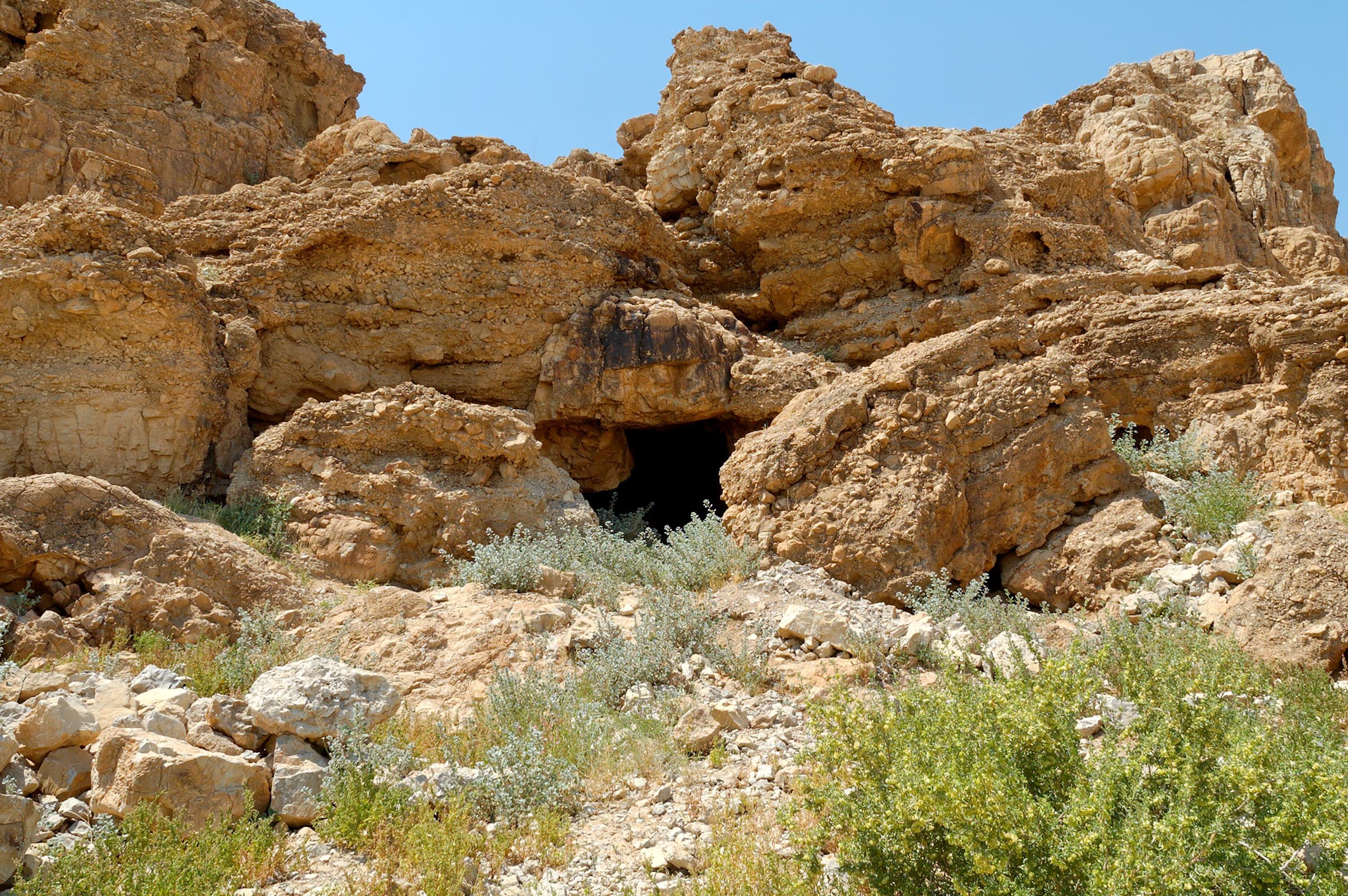 2Petr 1,21: Denn niemals wurde eine Weissagung durch menschlichen Willen hervorgebracht, sondern vom Heiligen Geist getrieben haben die heiligen Menschen Gottes geredet.
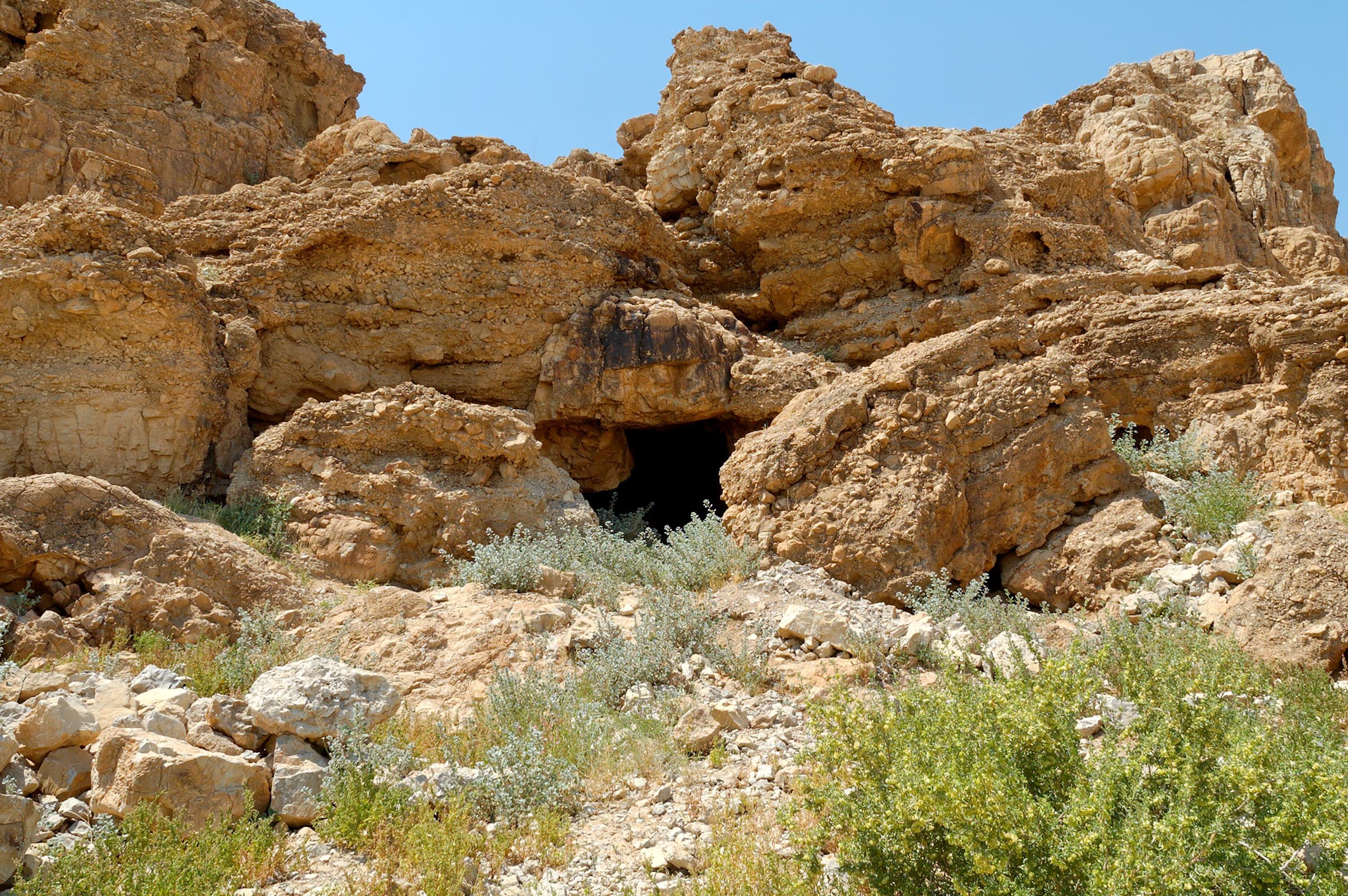 ALLE SCHRIFT …
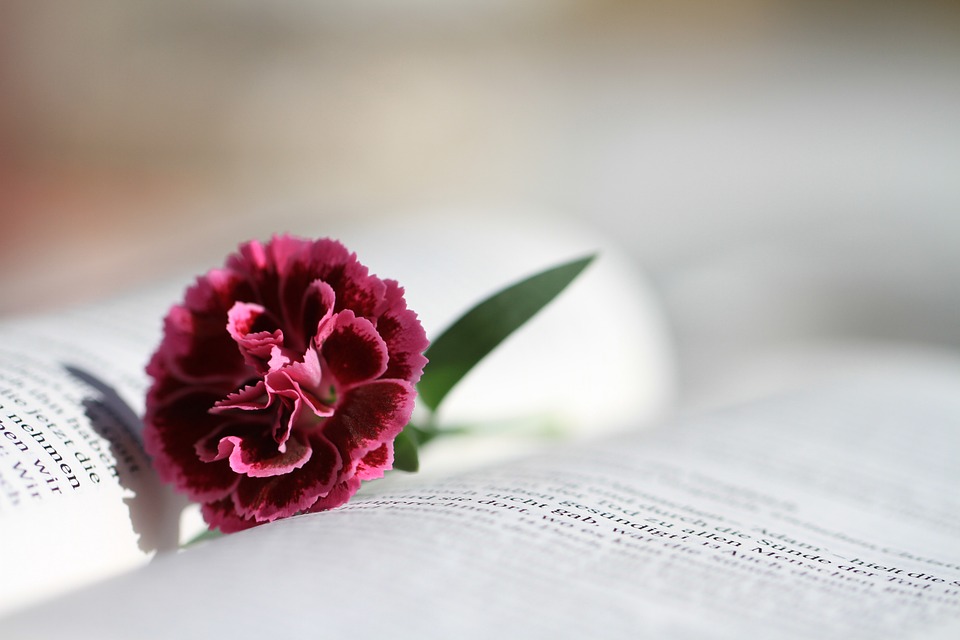 5Mo 4,2: Ihr sollt nichts hinzufügen zu dem Wort, das ich euch gebiete, und sollt auch nichts davon wegnehmen.
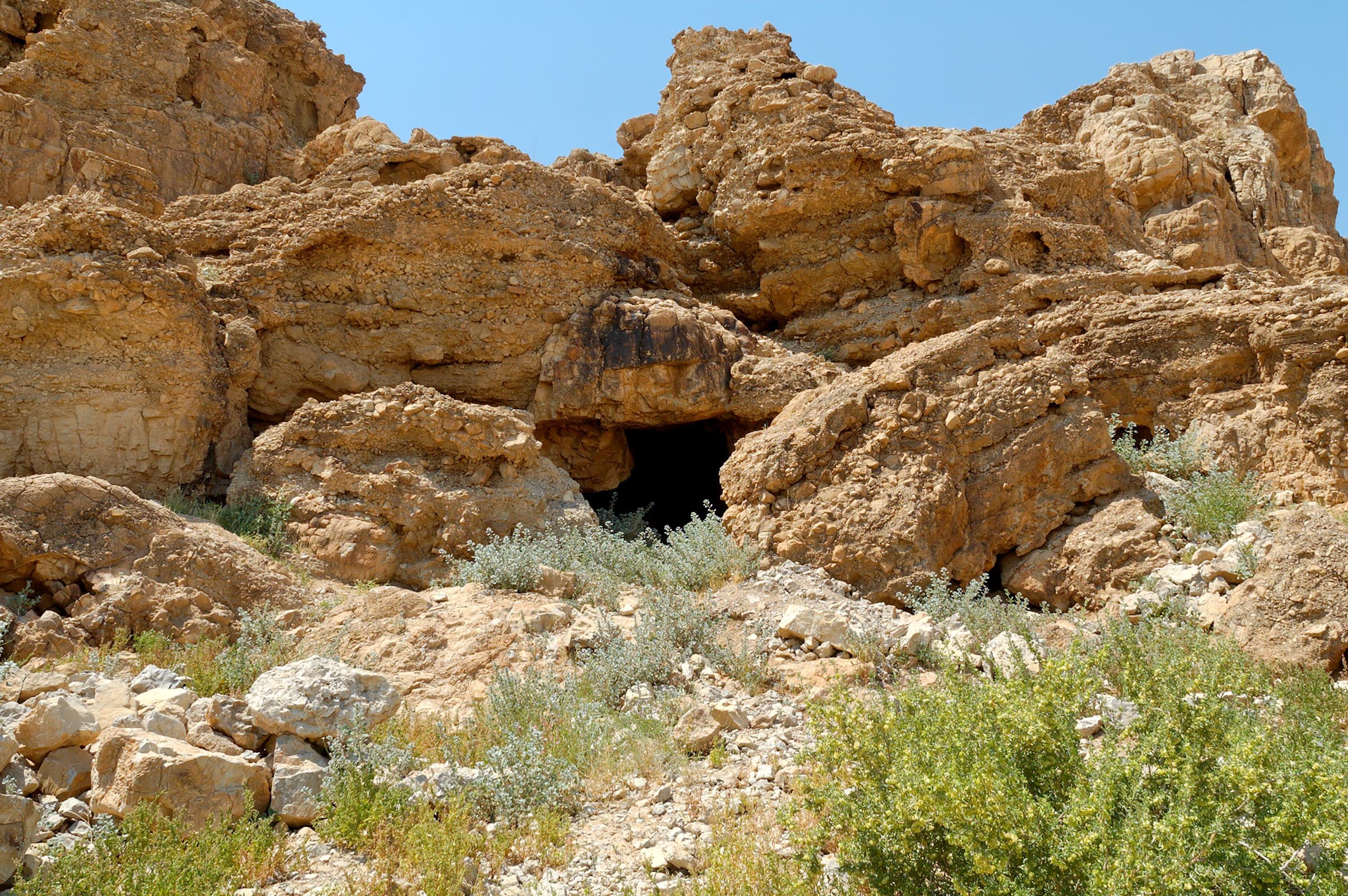 BIBLISCHE PROPHETIE
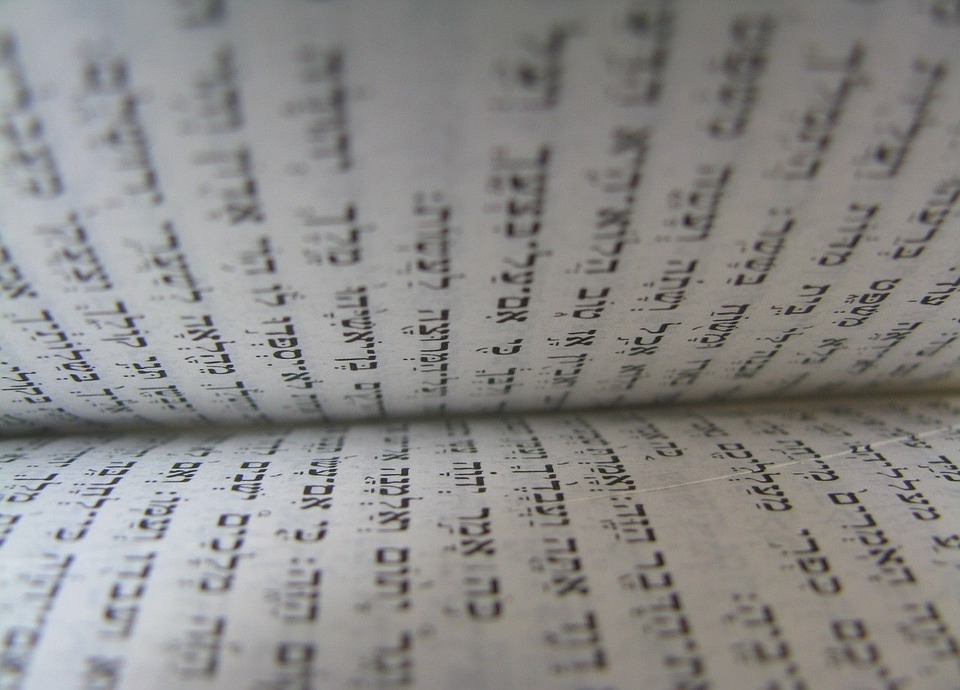 PROPHEZEIUNGEN
Geburtsort Jesu
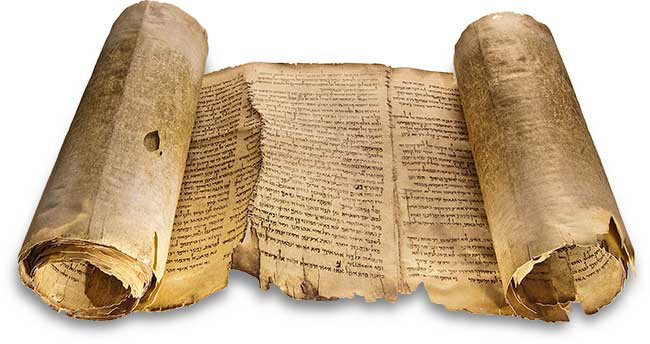 Zerstörung Jerusalems
Rückkehr der Juden
Jes 42,8: Ich bin der Herr, das ist mein Name; und ich will meine Ehre keinem anderen geben, noch meinen Ruhm den Götzen!
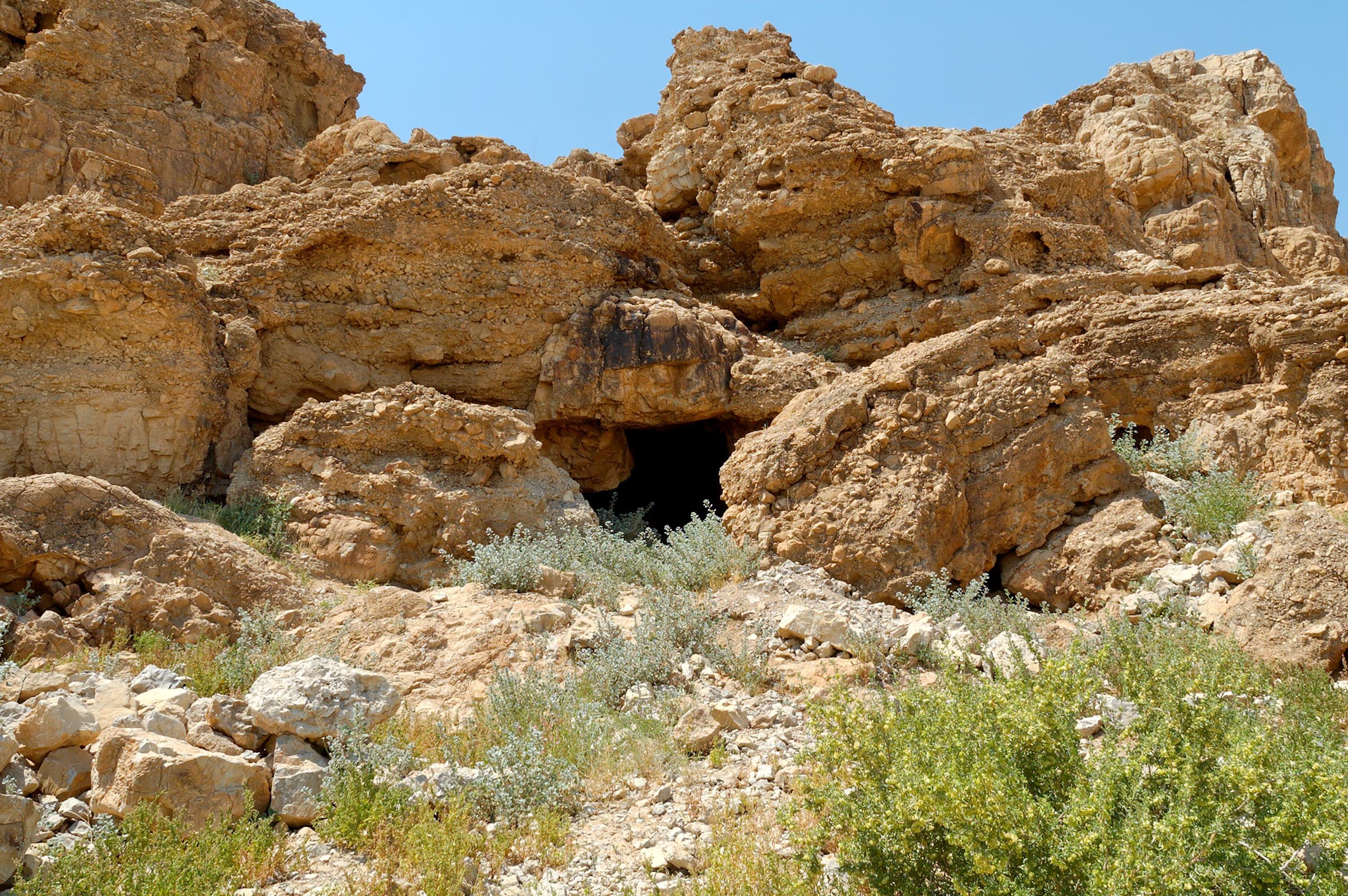 Jes 42,9: Siehe, das Frühere ist eingetroffen, und Neues verkündige ich; ehe es hervorsprosst, lasse ich es euch hören.
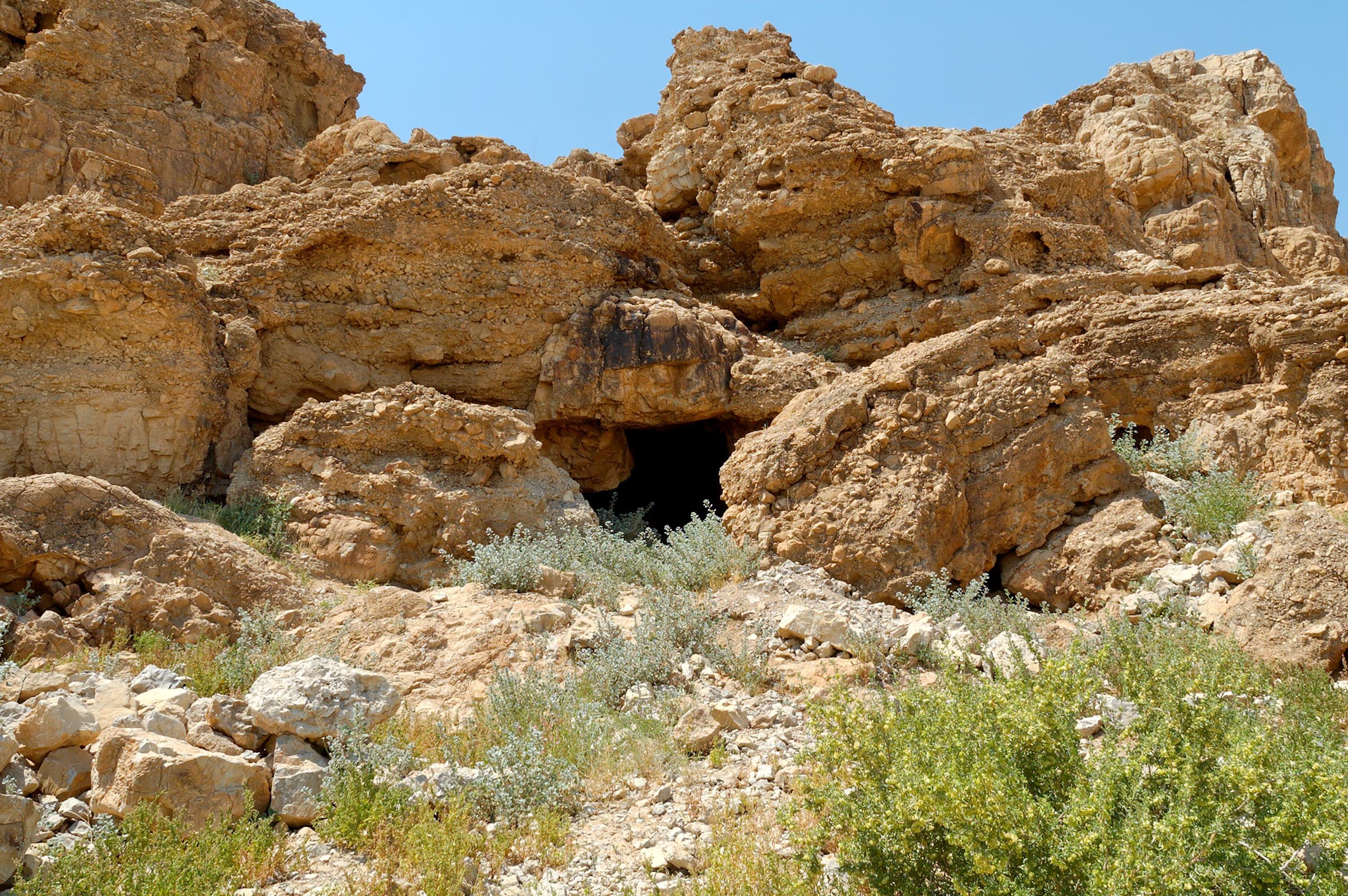 Die Bibel – ein einmaliges Buch   1.	Ihr Aufbau und ihre Gliederung   2.	Ihre Überlieferung   3.	Ihr Ursprung   4.	Ihr Inhalt   5.	Ihre Beständigkeit
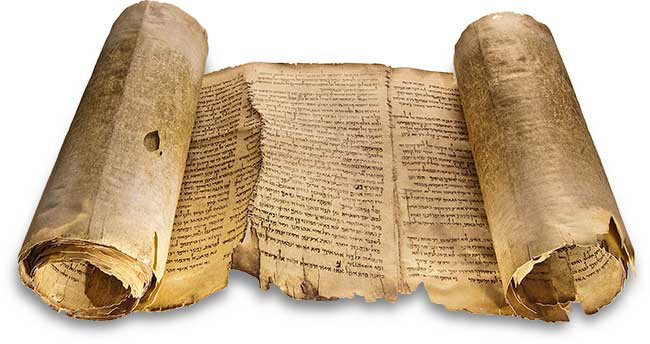 DIE KETTEN DER SÜNDE
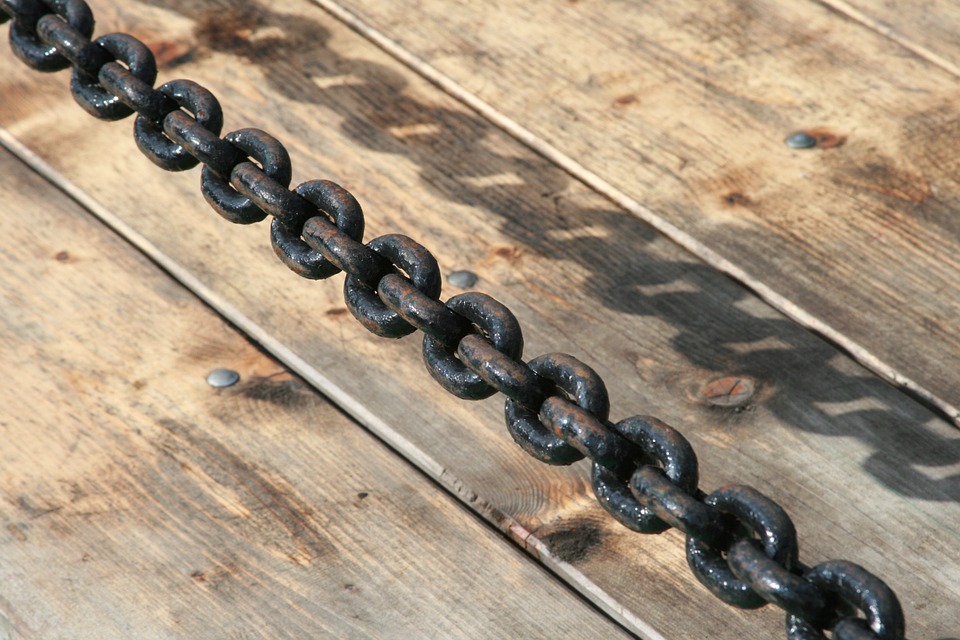 THORAROLLE MIT LESEHILFE
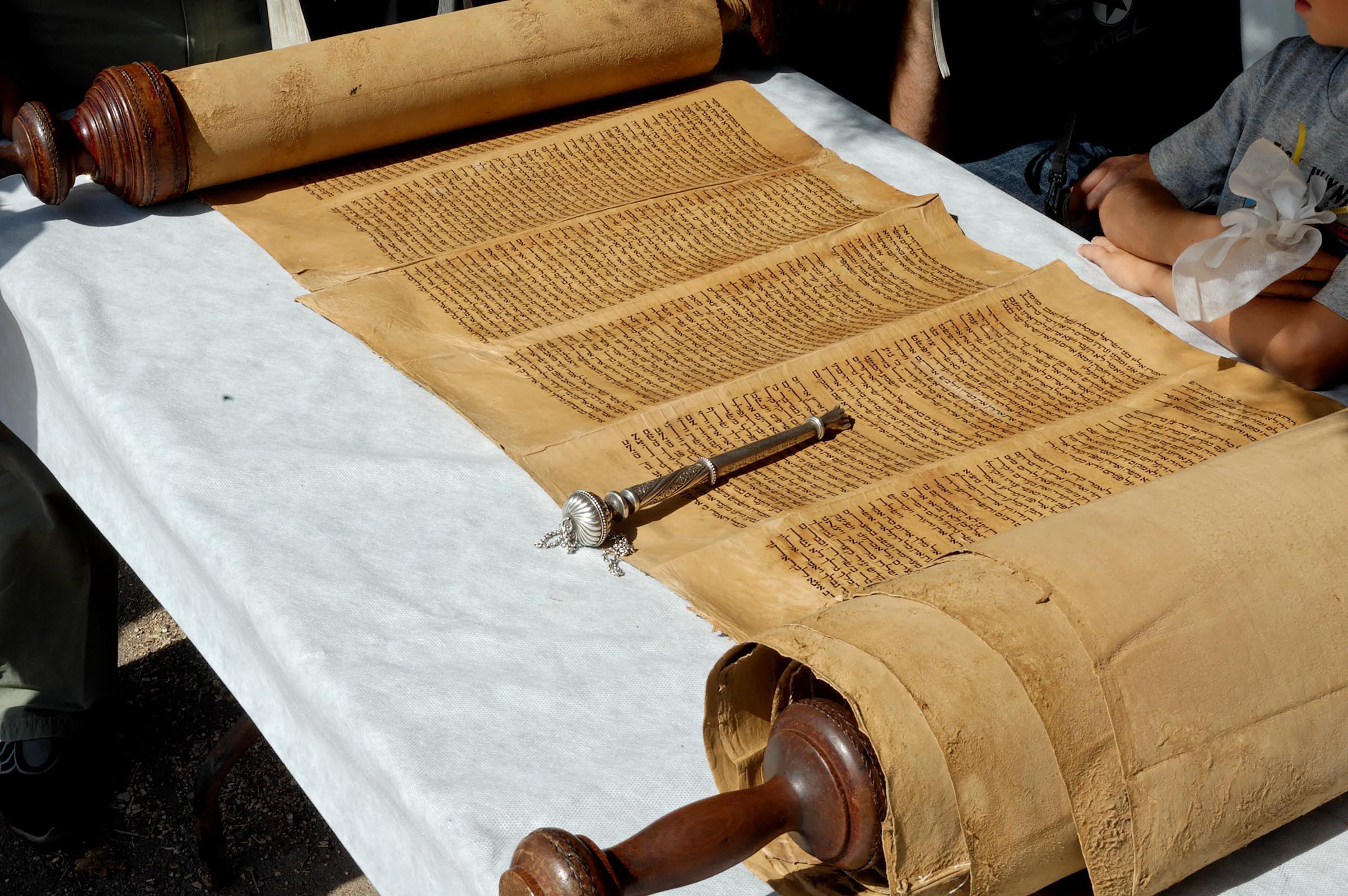 Ps 119,105: Dein Wort ist meines Fusses Leuchte und ein Licht auf meinem Weg.
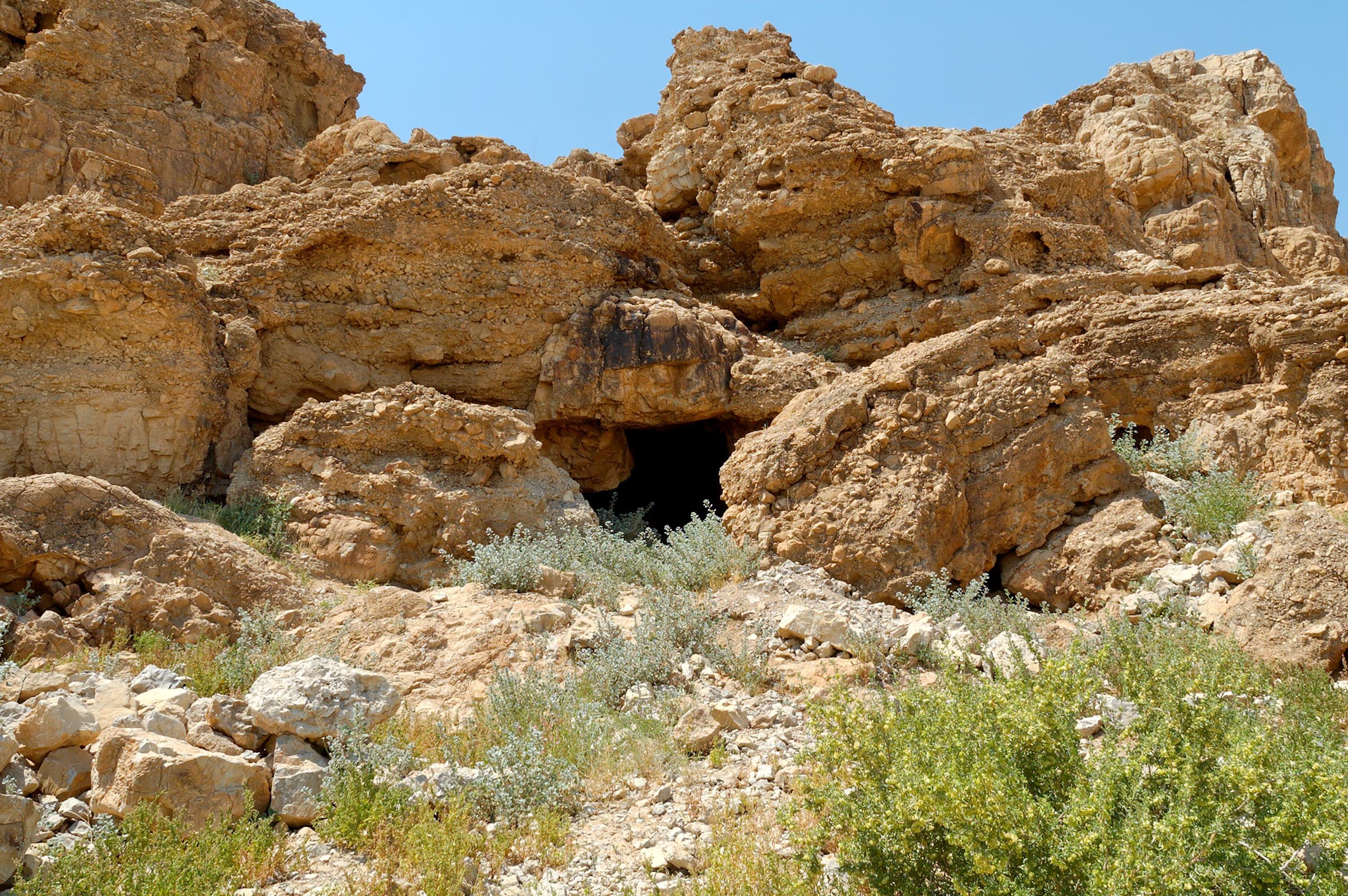 DIE BOTSCHAFT DER BIBEL
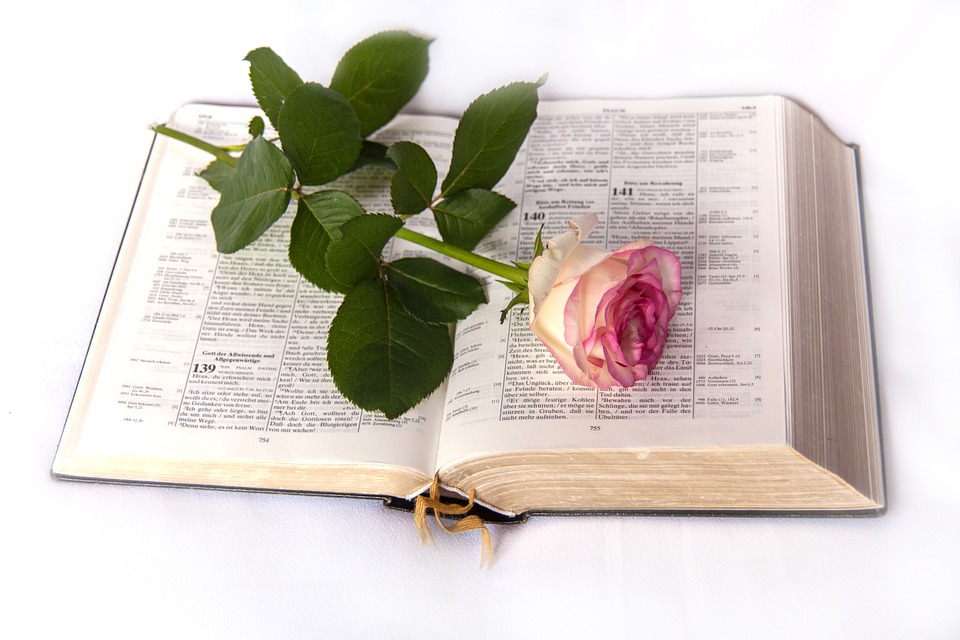 2Tim 3,15b: … welche die Kraft haben, dich weise zu machen zur Errettung durch den Glauben, der in Jesus Christus ist.
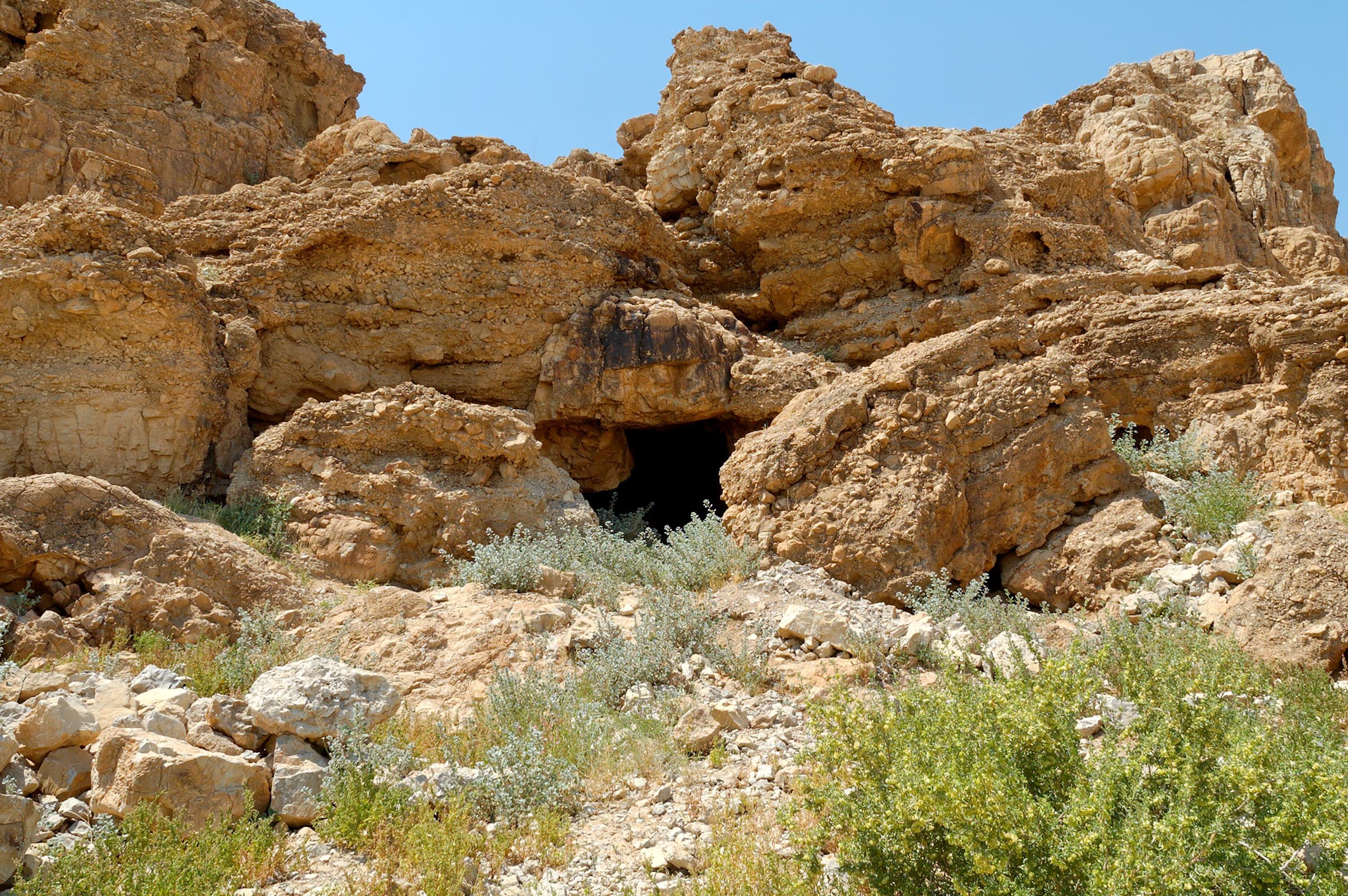 DIE BOTSCHAFT DER BIBEL
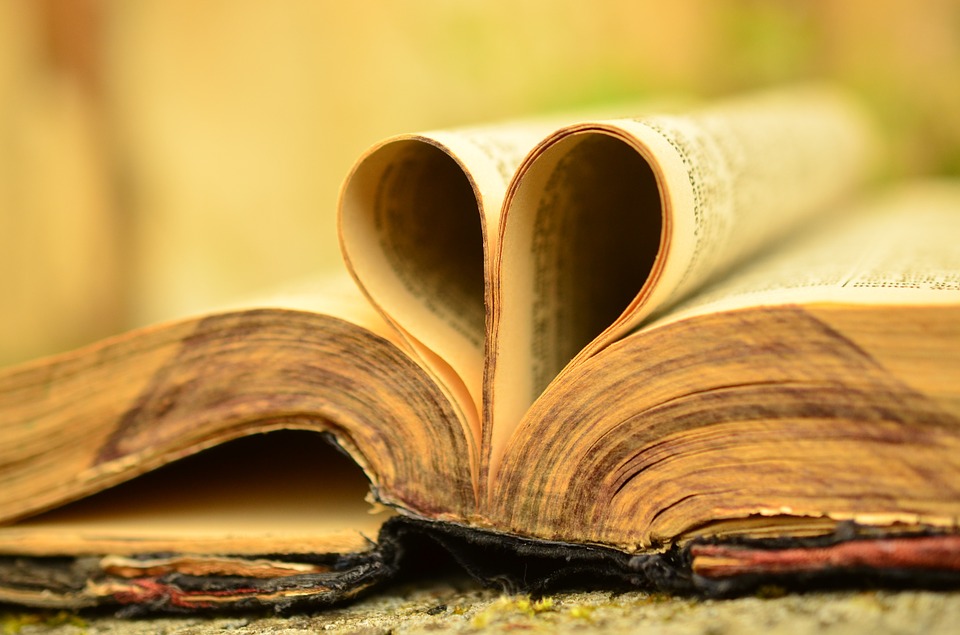 Ps 119,105: Dein Wort ist meines Fusses Leuchte und ein Licht auf meinem Weg.
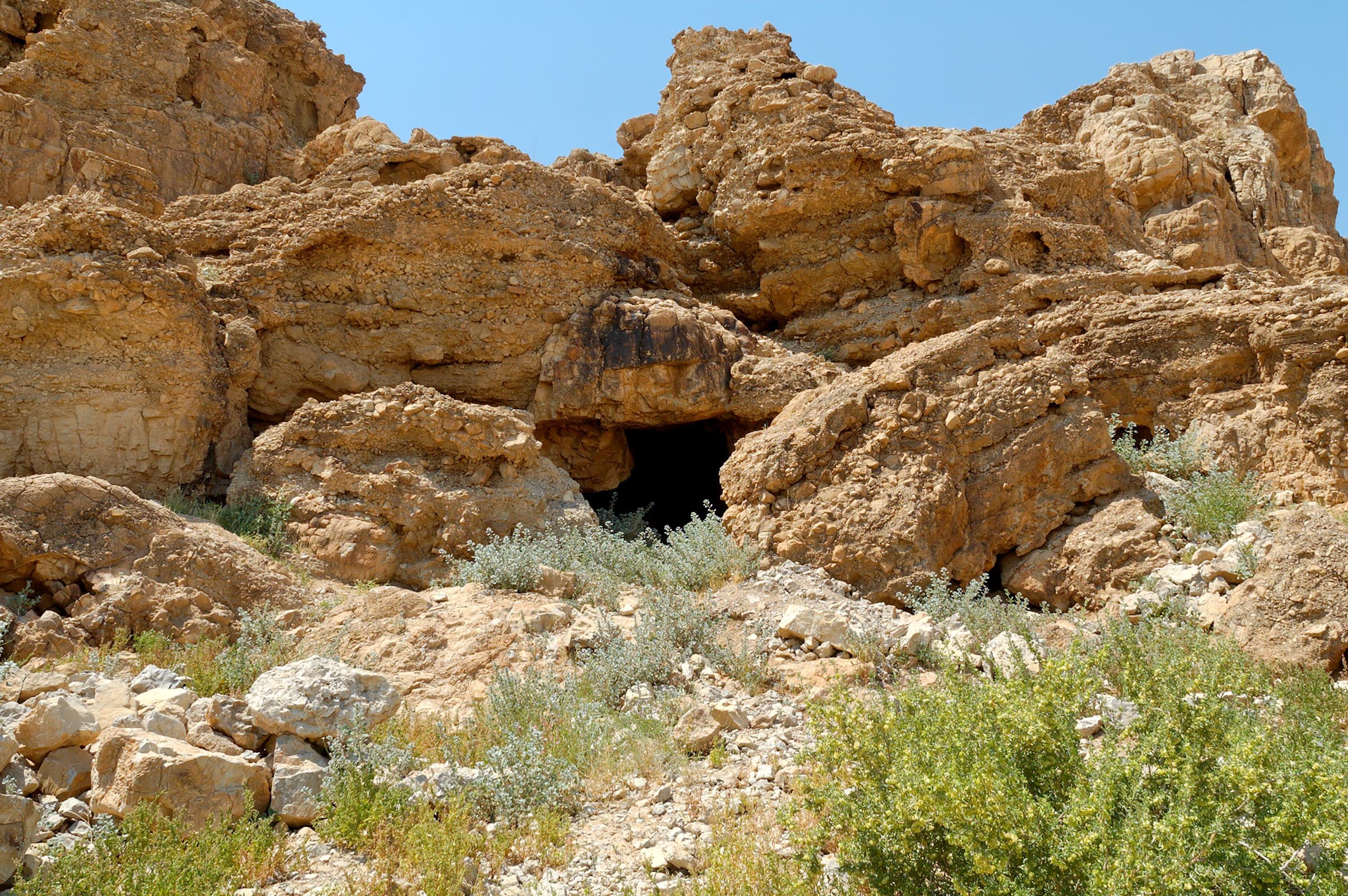 DIE AKTUALITÄT DER BIBEL
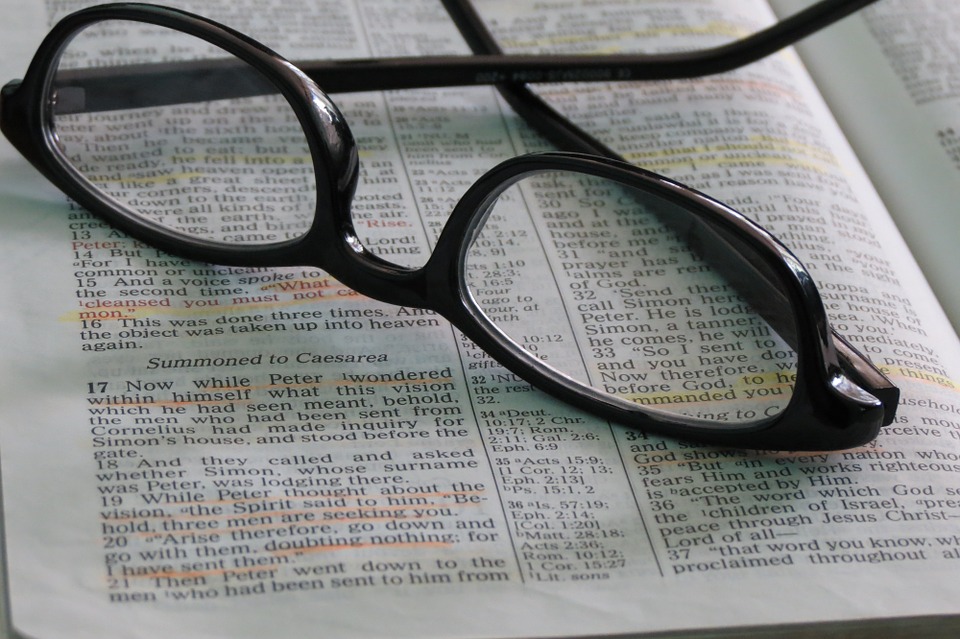 Die Bibel – ein einmaliges Buch   1.	Ihr Aufbau und ihre Gliederung   2.	Ihre Überlieferung   3.	Ihr Ursprung   4.	Ihr Inhalt   5.	Ihre Beständigkeit
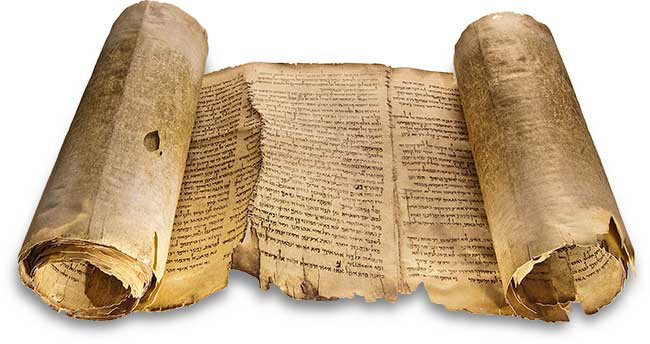 CHRISTENVERFOLGUNGEN
Evangelische Christen werden am 21. Mai 1559 in Valladolid verbrannt.
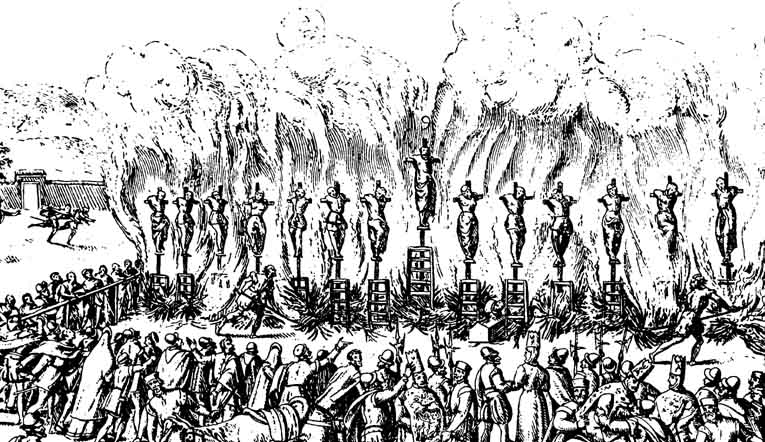 JAN HUS AUF DEM SCHEITERHAUFEN
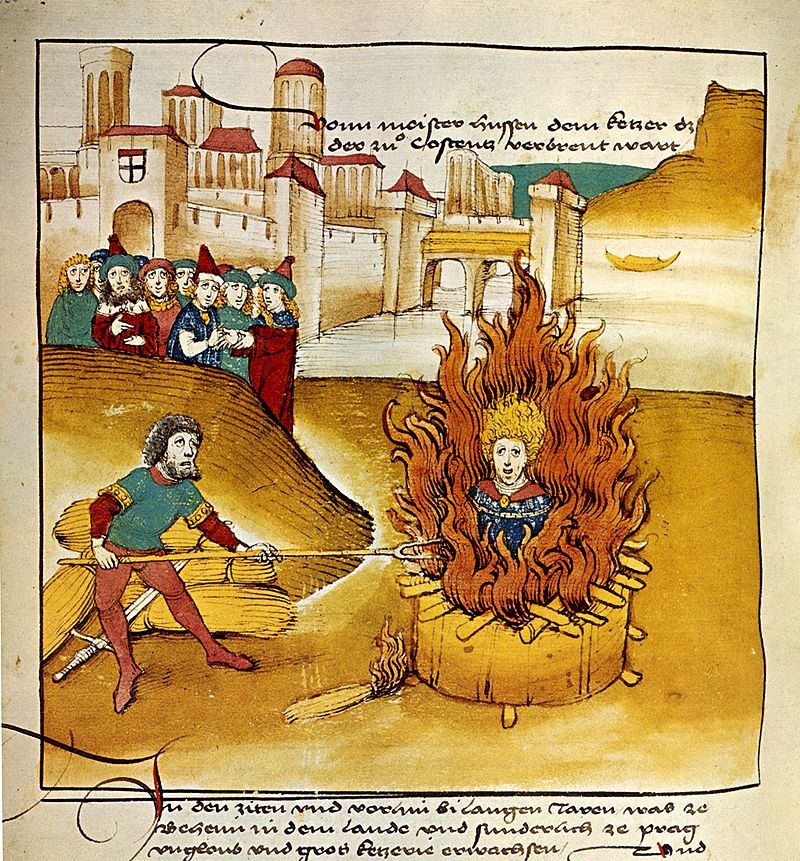 Bild: Spiezer Chronik (1485)
William McDonald:

«Der Mensch kann nicht von der Bibel lassen, weil sie ihn nicht lässt.»
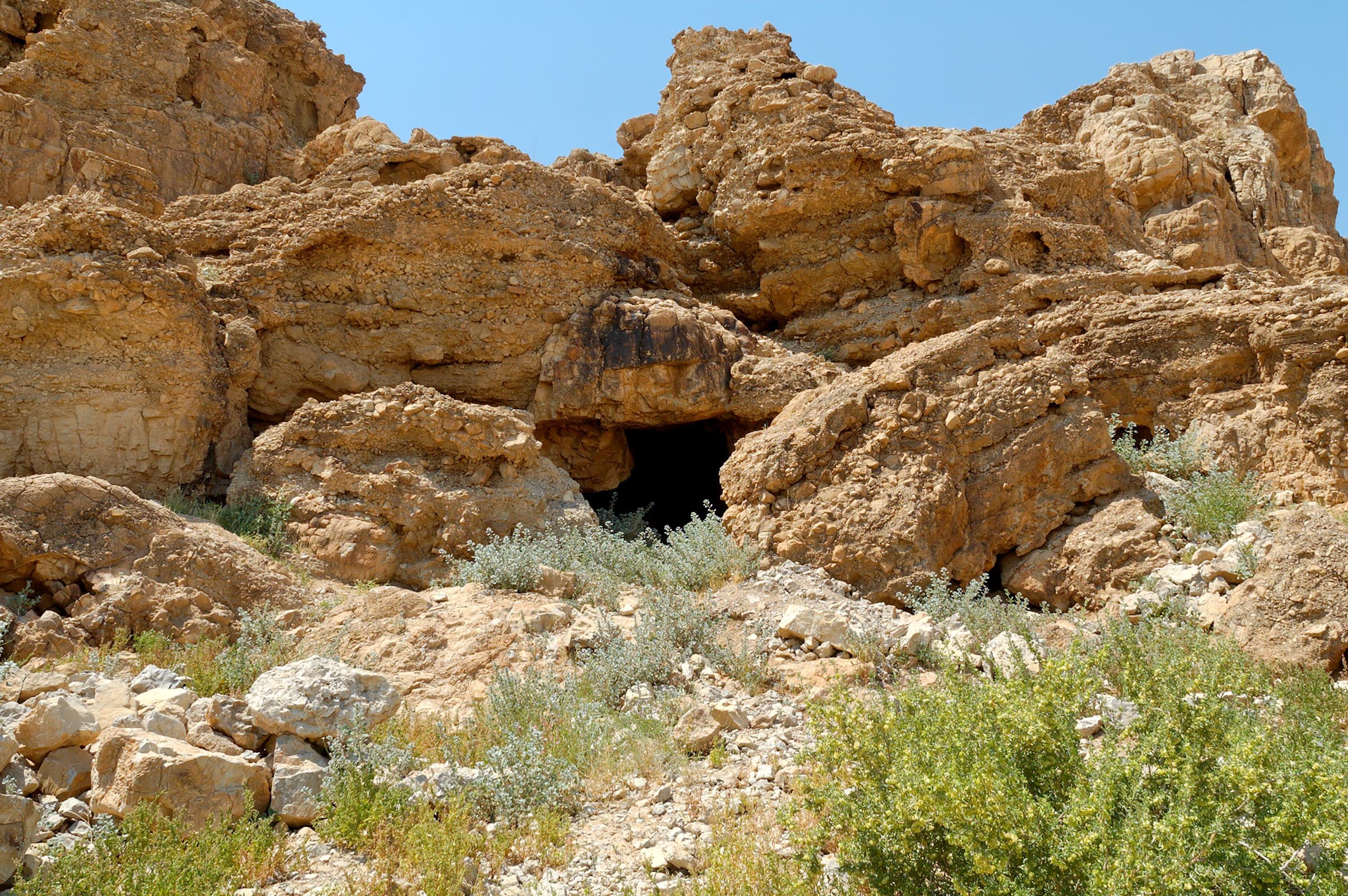 Joh 3,20: Denn jeder, der Böses tut, hasst das Licht und kommt nicht zum Licht, damit seine Werke nicht aufgedeckt werden.
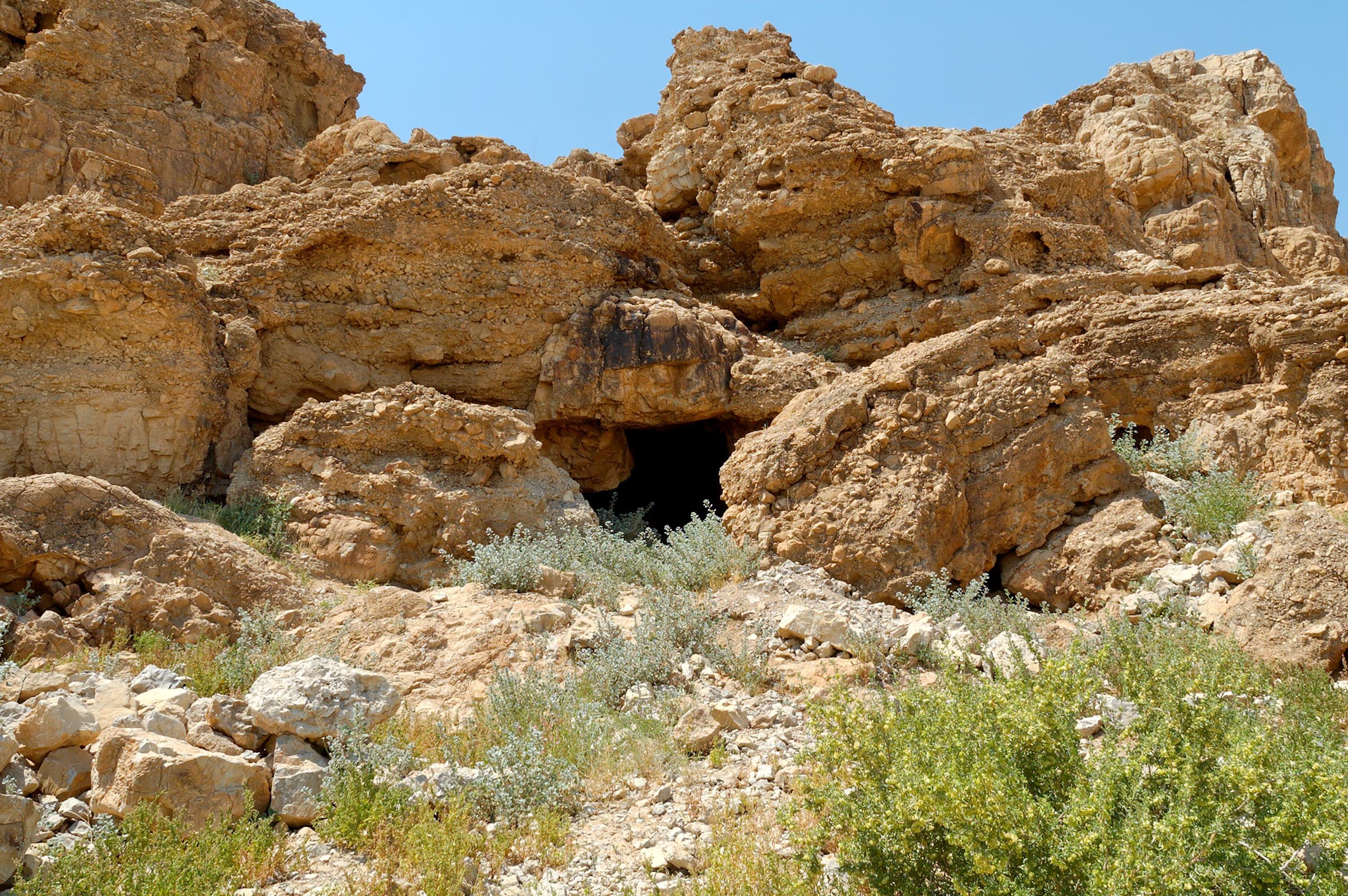 CHRISTENVERFOLGUNGEN
Die evangelischen Christen in Frankreich werden in der Bartholomäusnacht am 24. August 1572 in einer gezielten Aktion ermordet.
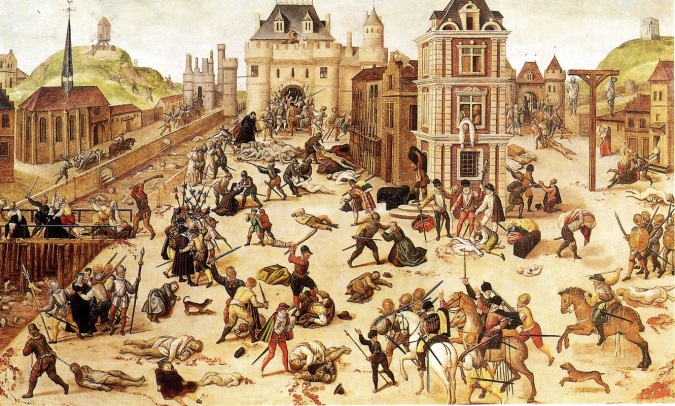 Gemälde von François Dubois, 1529-1584)
Mt 24,35: Himmel und Erde werden vergehen, aber meine Worte werden nicht vergehen.
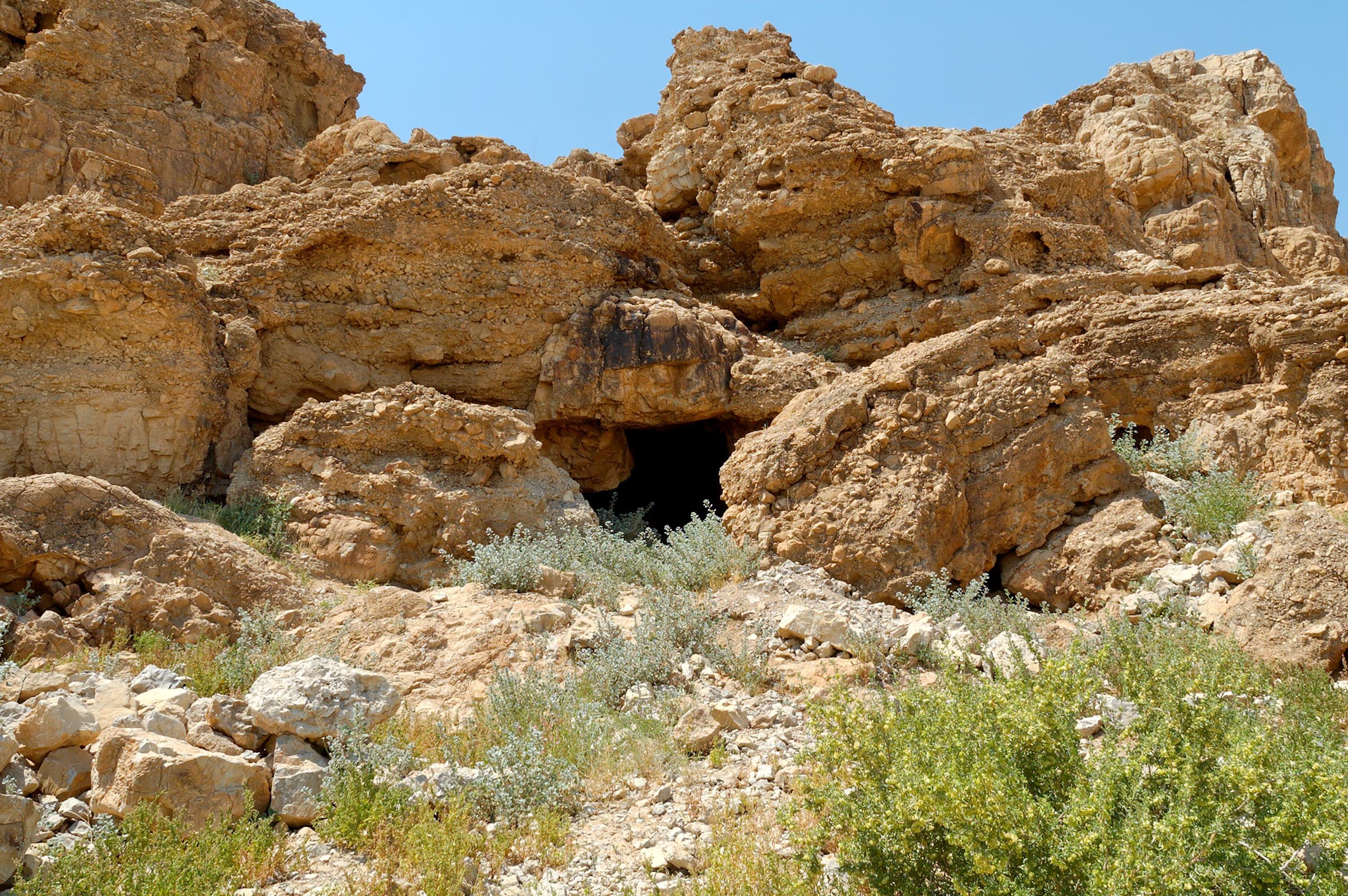 DIE BIBEL – EIN EINMALIGES BUCH
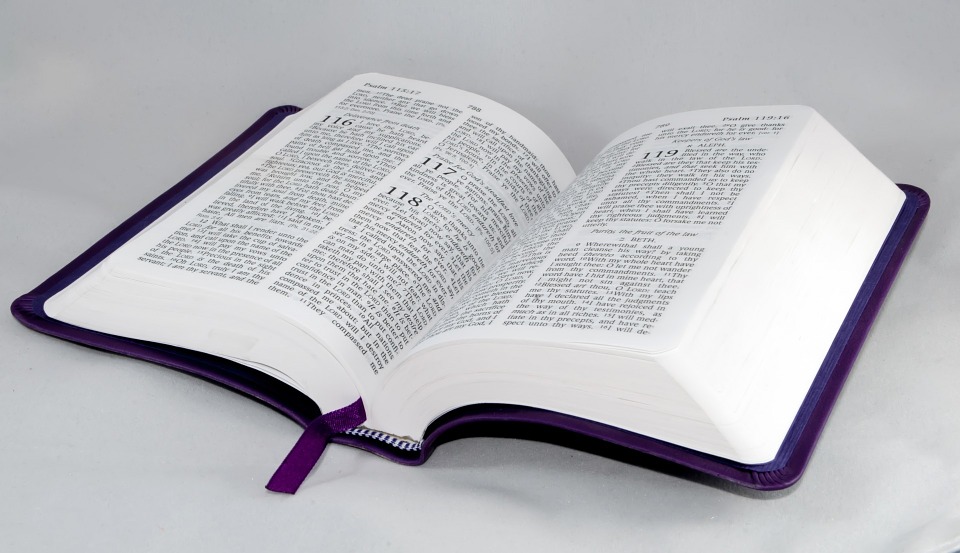 Spr 18,2: Einem Toren ist es nicht ums Lernen zu tun, sondern darum, zu enthüllen, was er weiss („was in seinem Herzen steckt“).
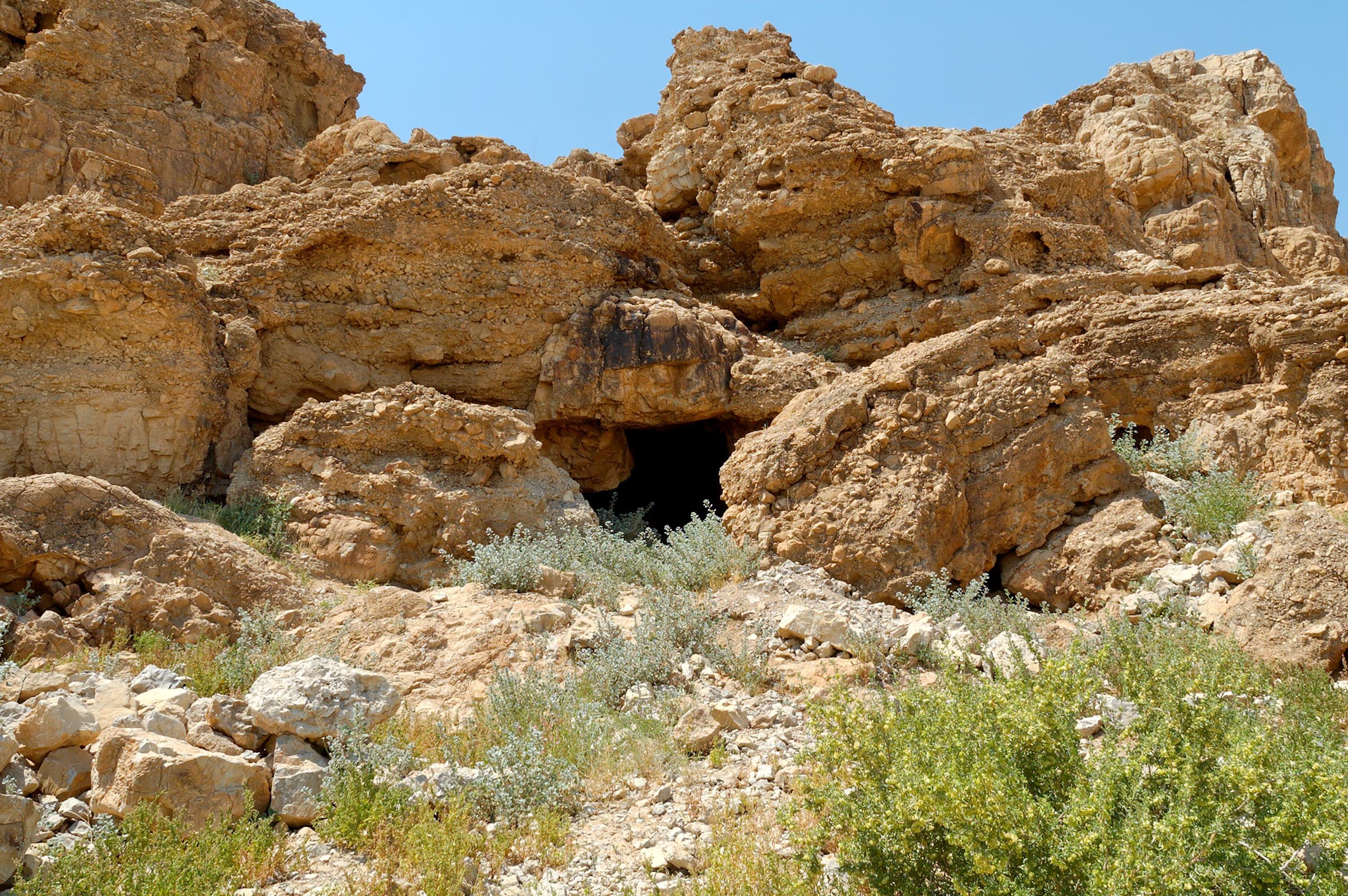 Jak 1,5: Wenn es aber jemand unter euch an Weisheit mangelt, so erbitte er sie von Gott, der allen gern und ohne Vorwurf gibt, so wird sie ihm gegeben werden.
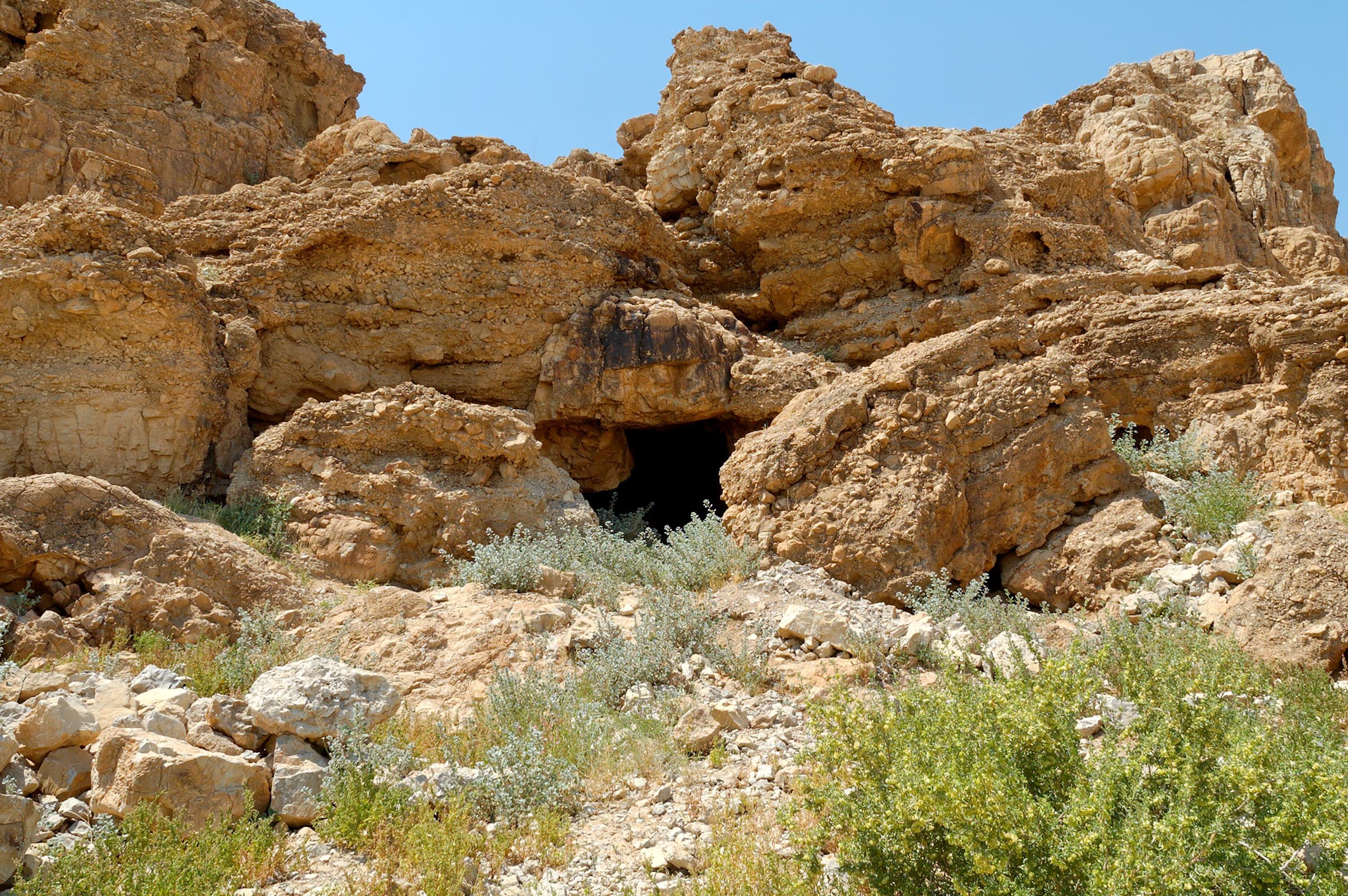 Die Bibel – ein einmaliges Buch
(Bibelkurs, Teil 01/24)